Polish consortium for Boron Neutron Capture Therapy and the "Neutrony H2" project at the National Centre for Nuclear Research
1
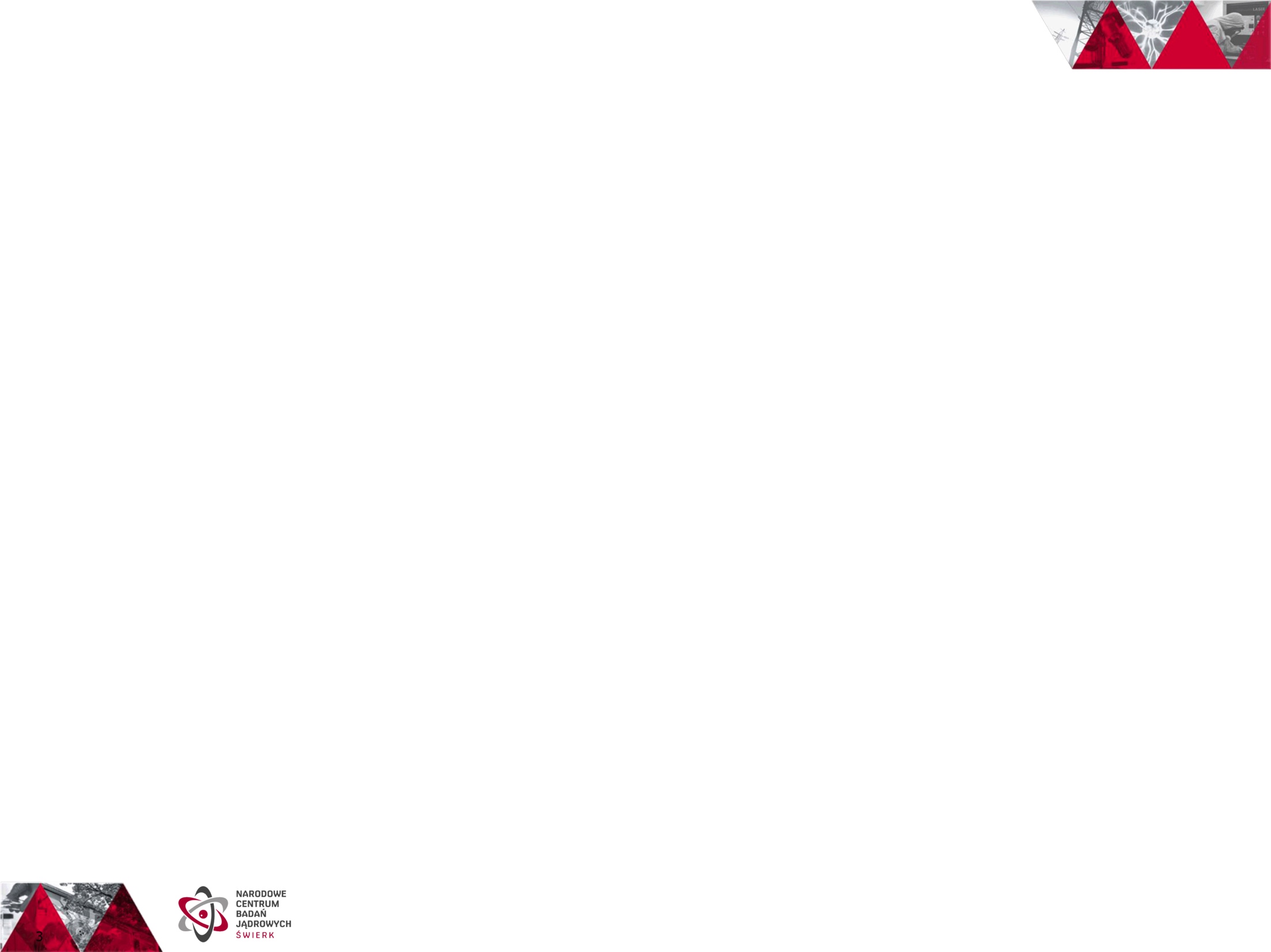 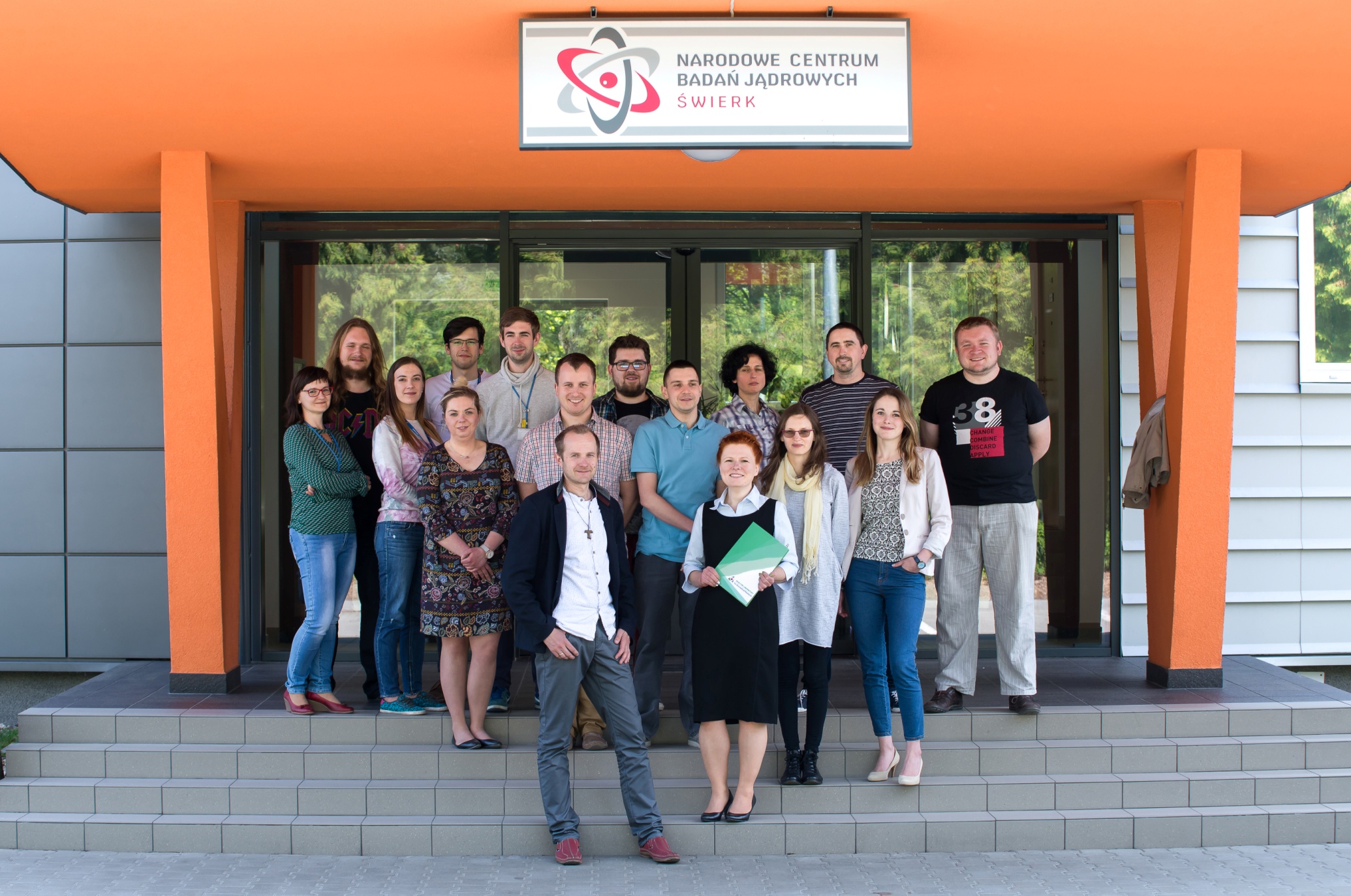 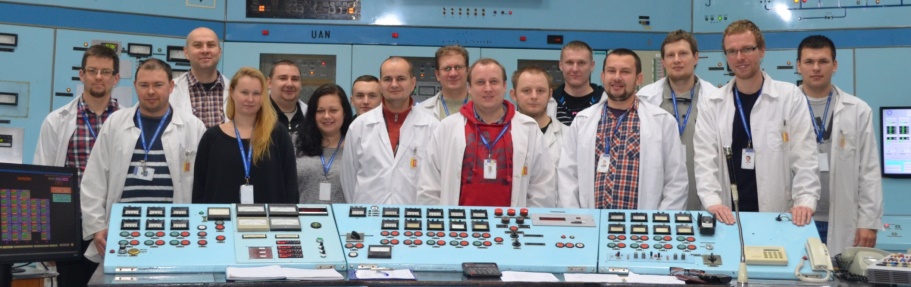 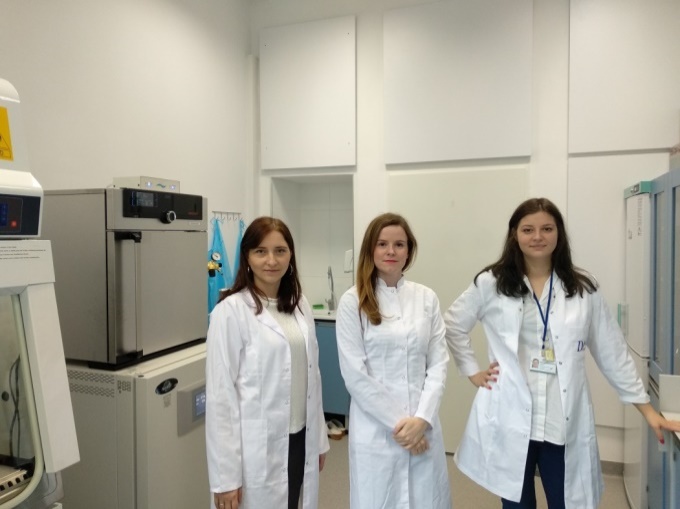 2
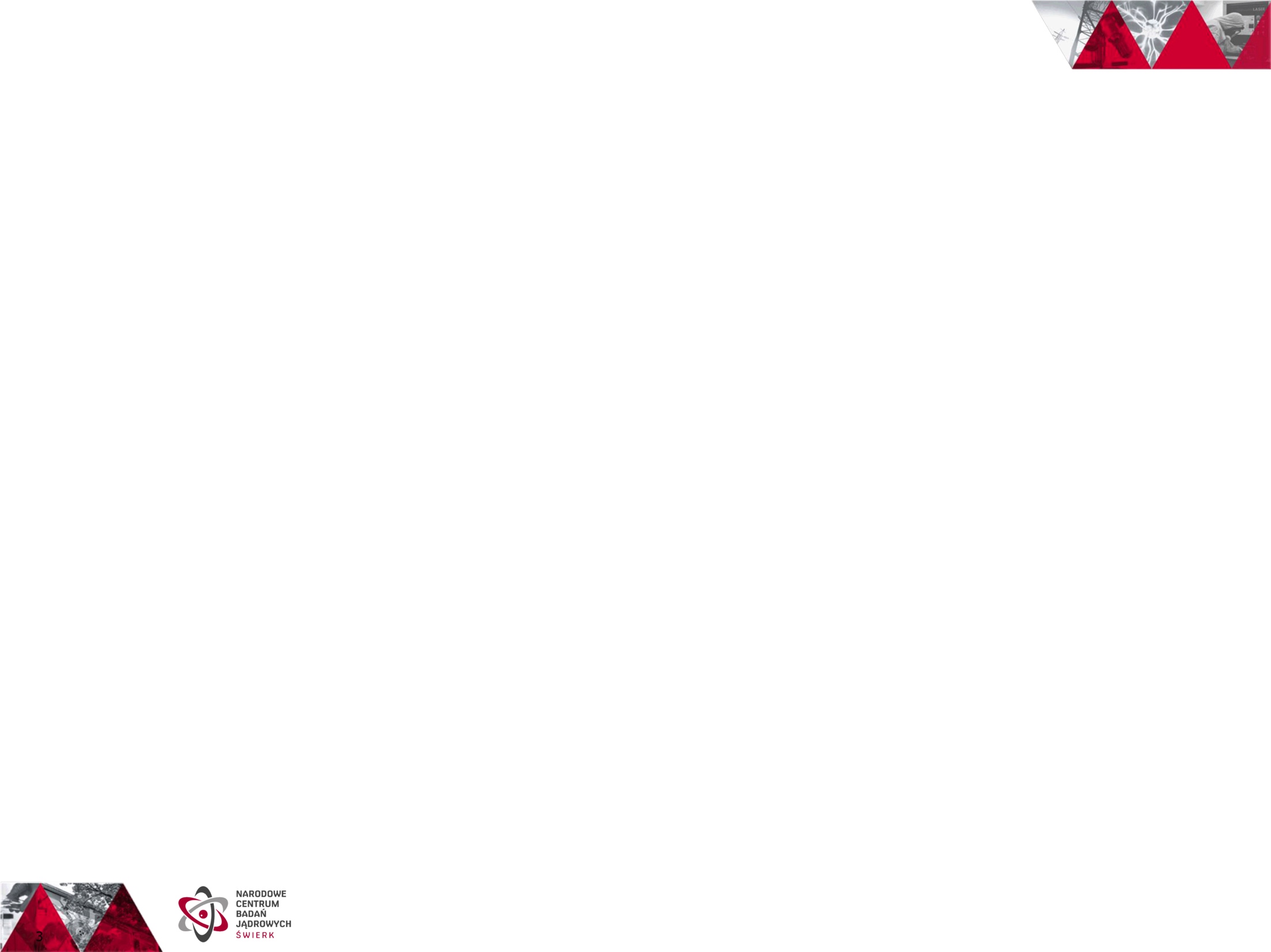 Neutron energy ranges:

Thermal < 0,5 eV

Epithermal 0,5 eV - 10 keV

Fast > 10 keV
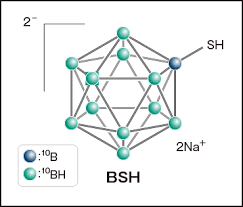 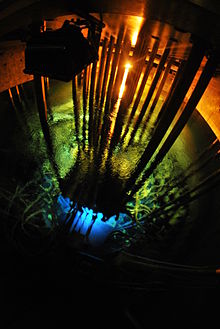 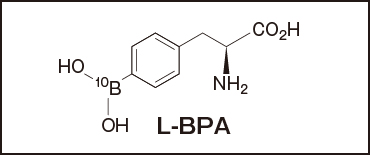 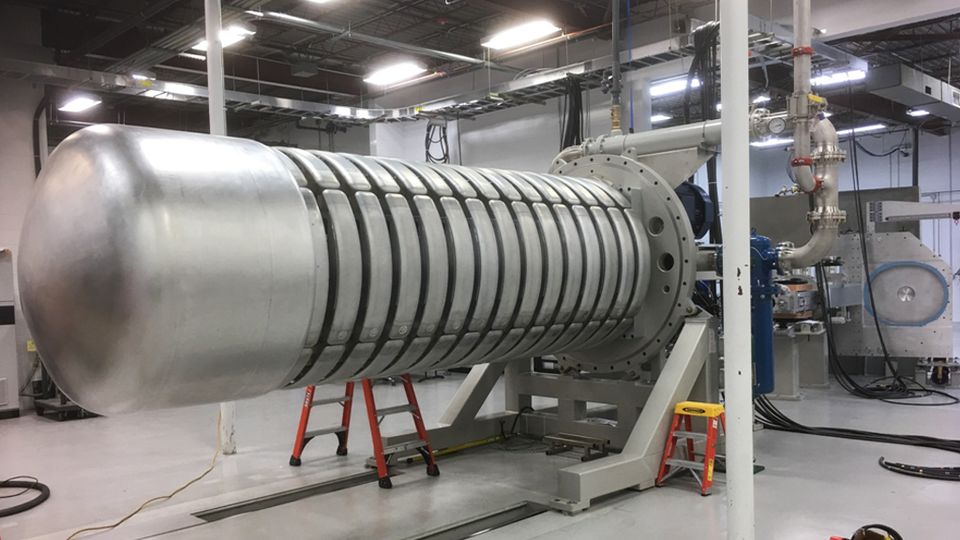 3
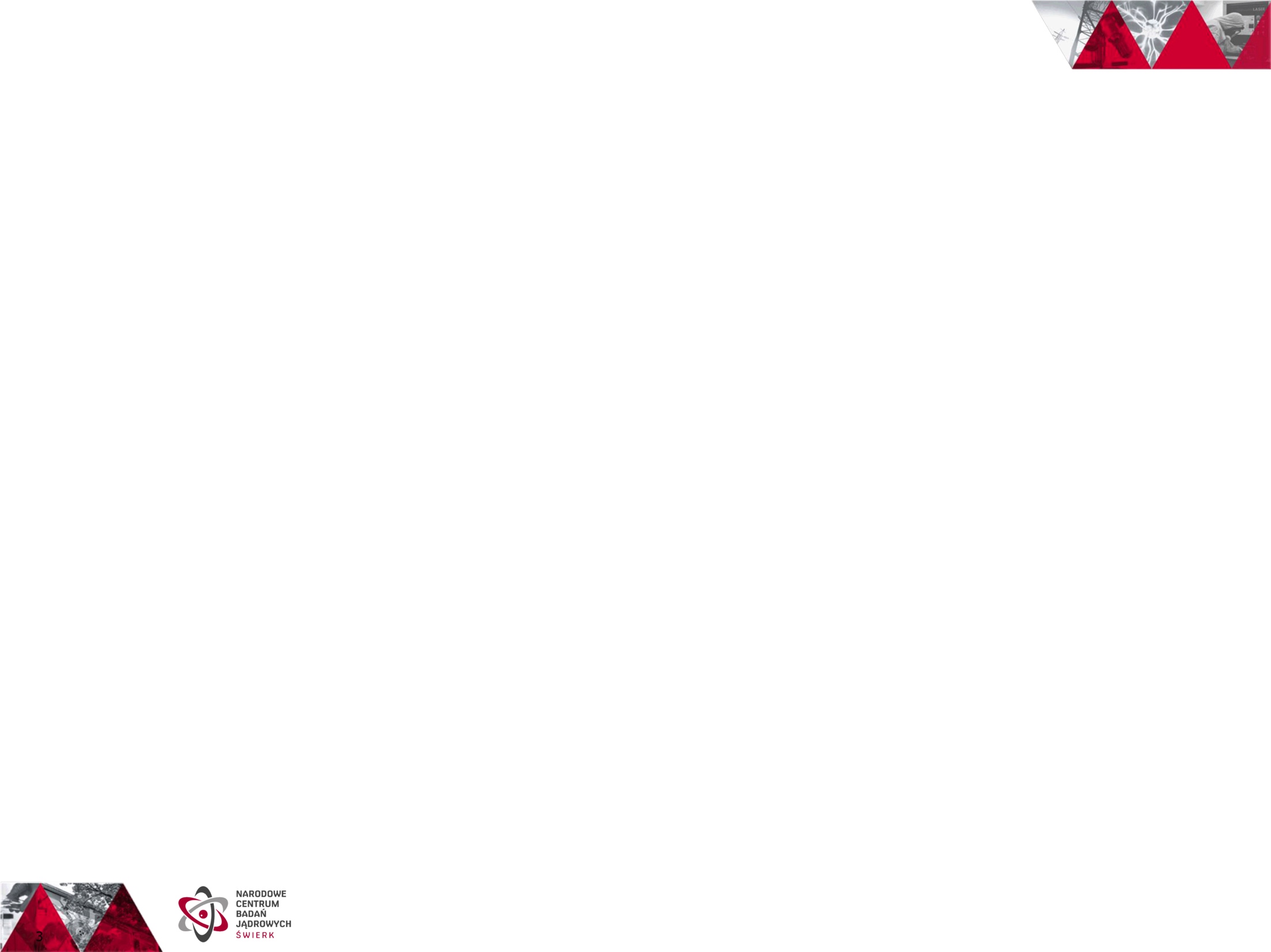 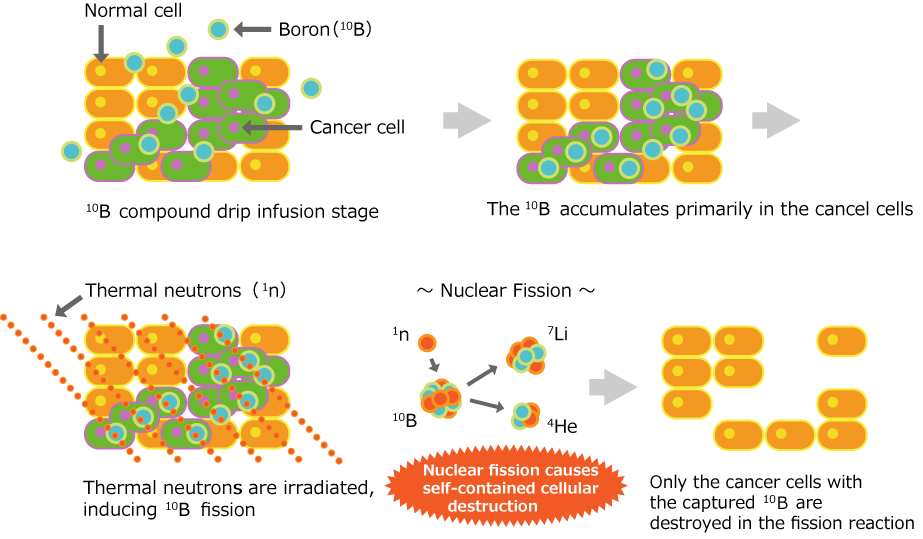 4
https://en.stella-pharma.co.jp/about-bnct/index.html
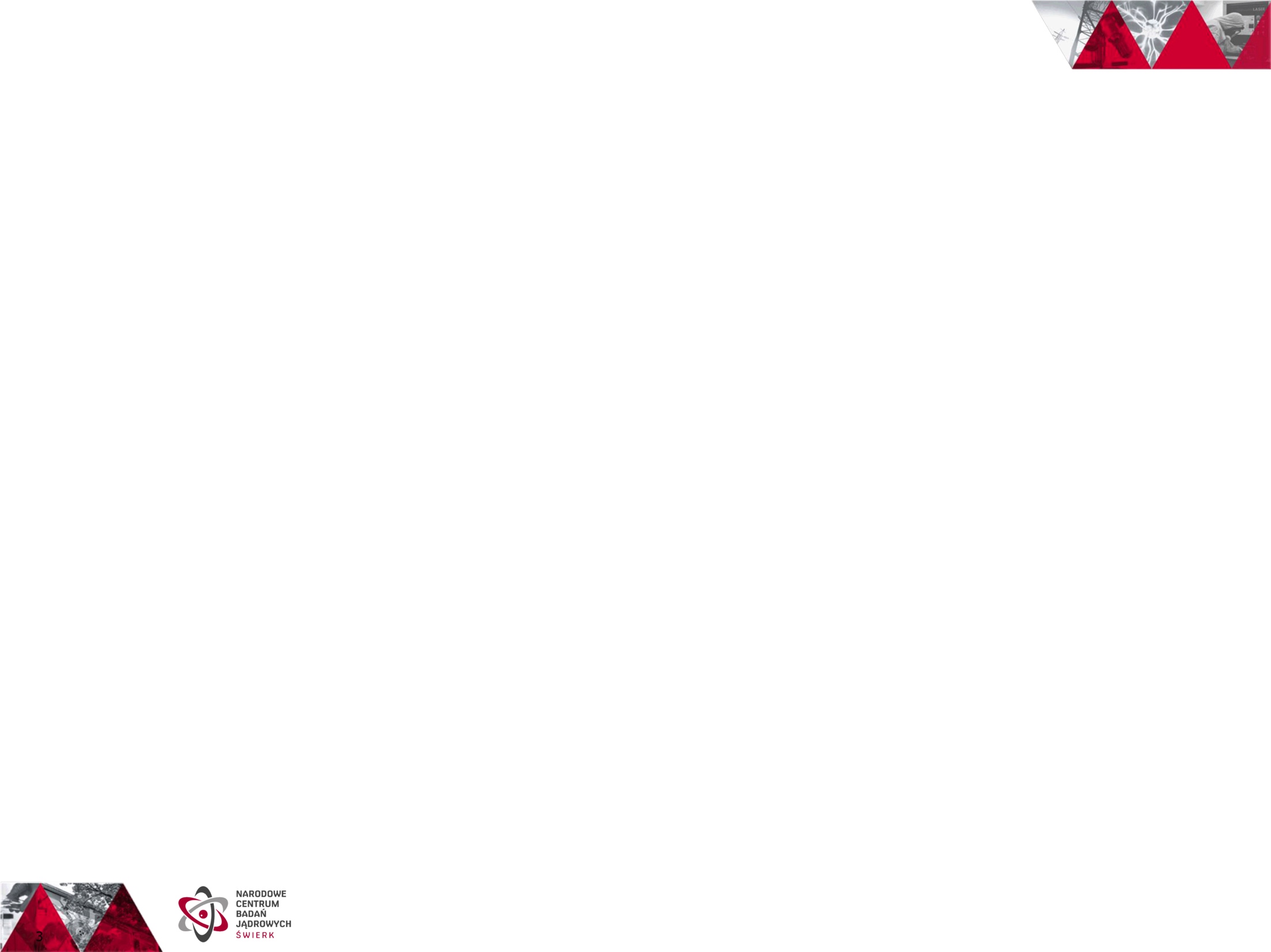 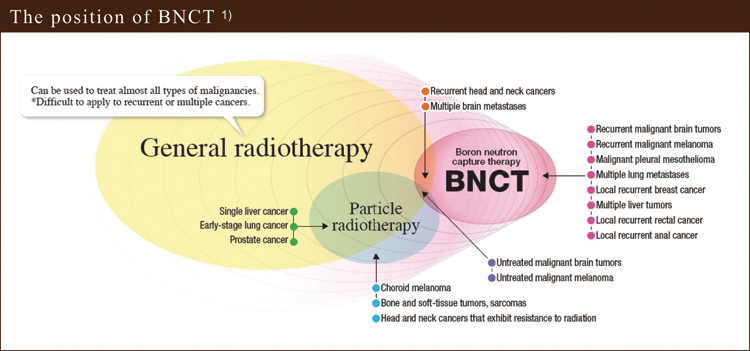 5
http://maxmedical.co.jp/en/bnct.html
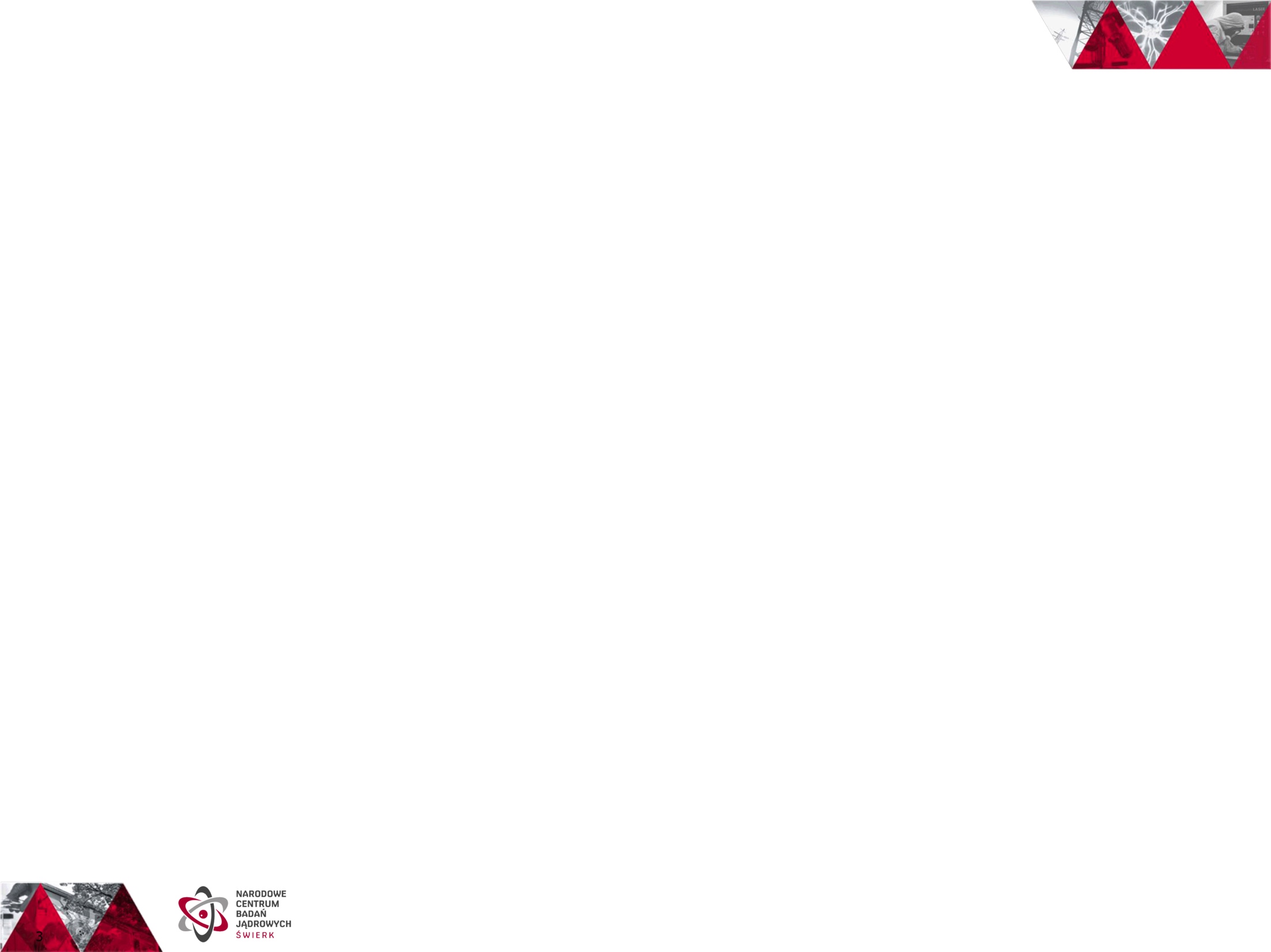 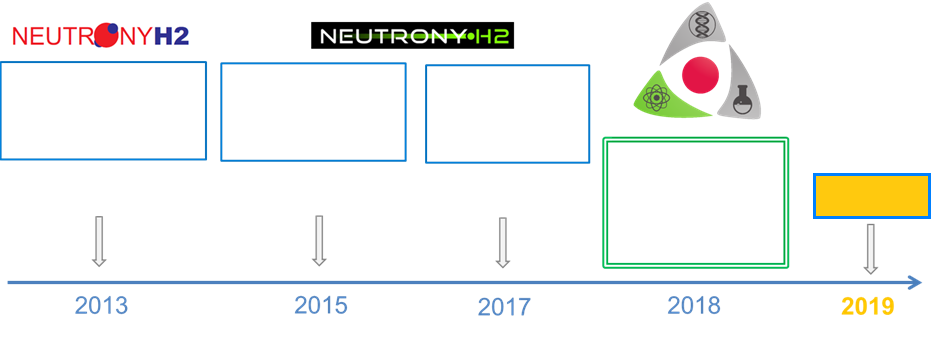 Concept and start of work
H2
Renaissance
Japan vs world
IAEA meeting
New concept
(purchase
235U)
Reactor Laboratory for Biomedical Research
BEAM
6
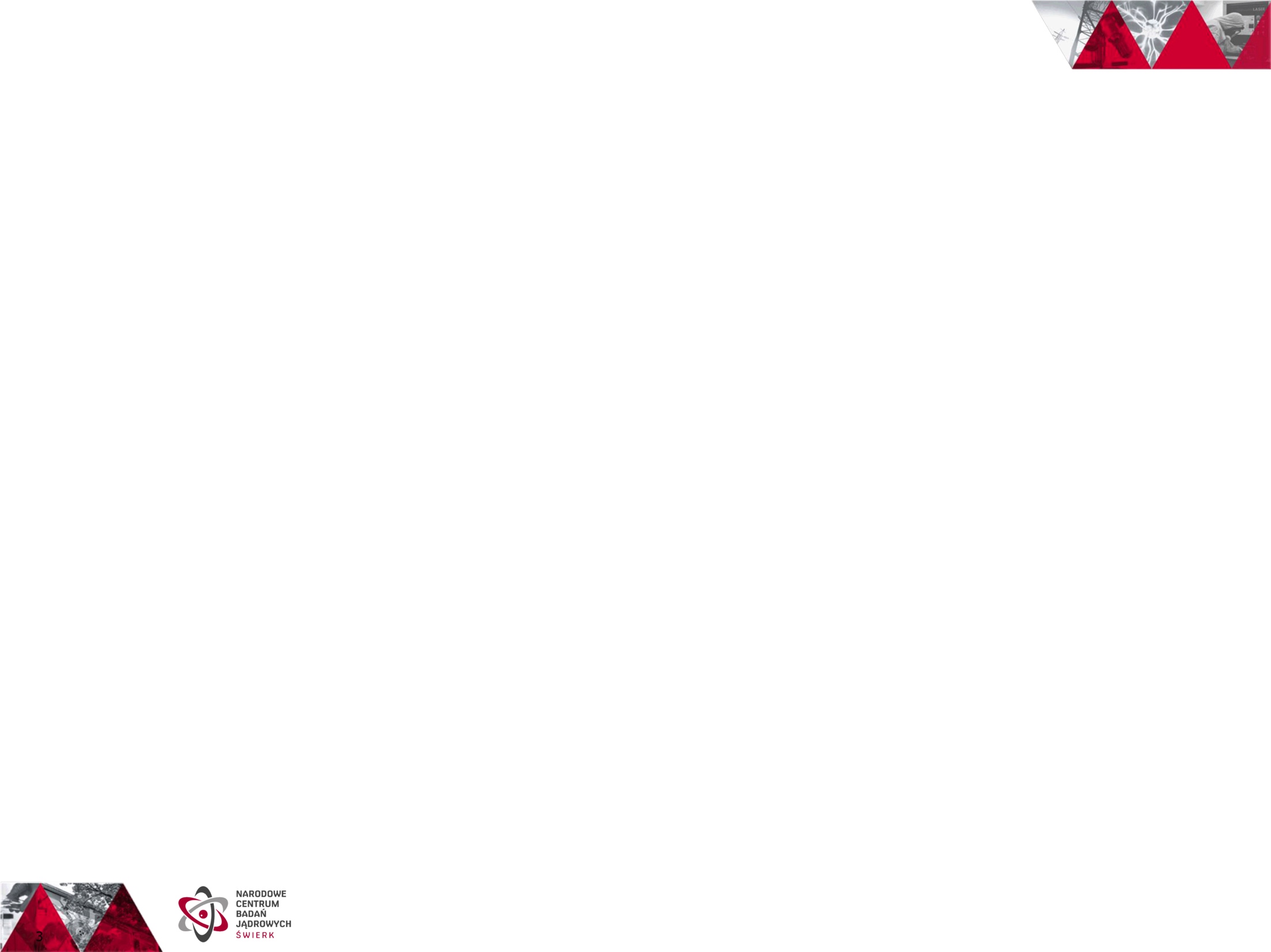 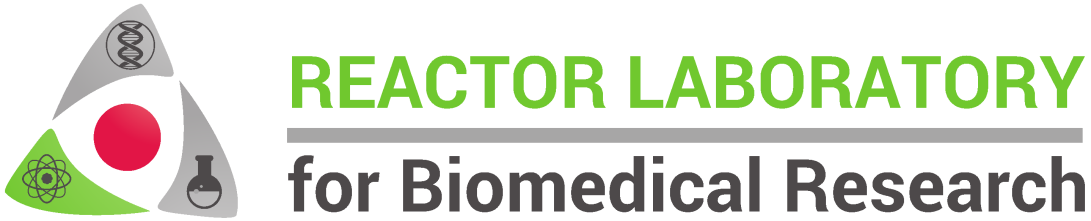 Medical Physics
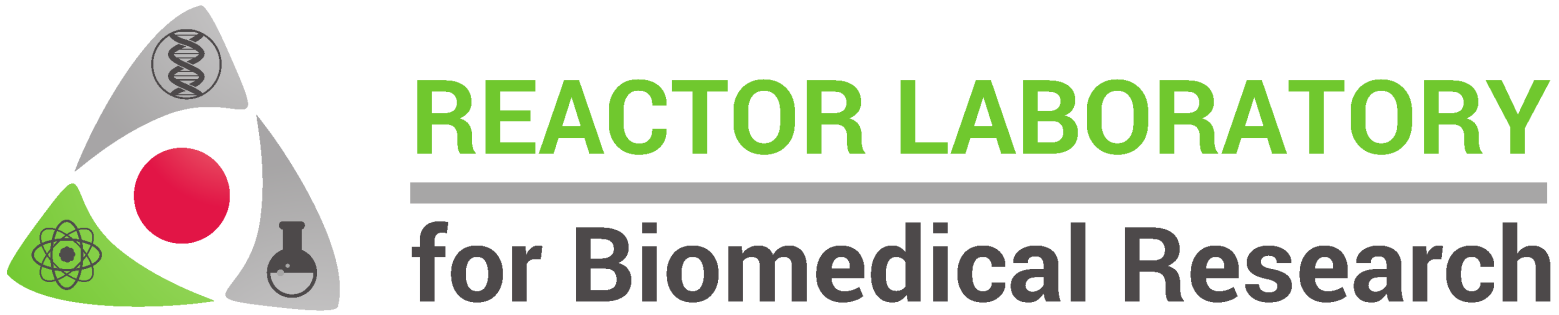 Radiobiology
Radiochemistry
7
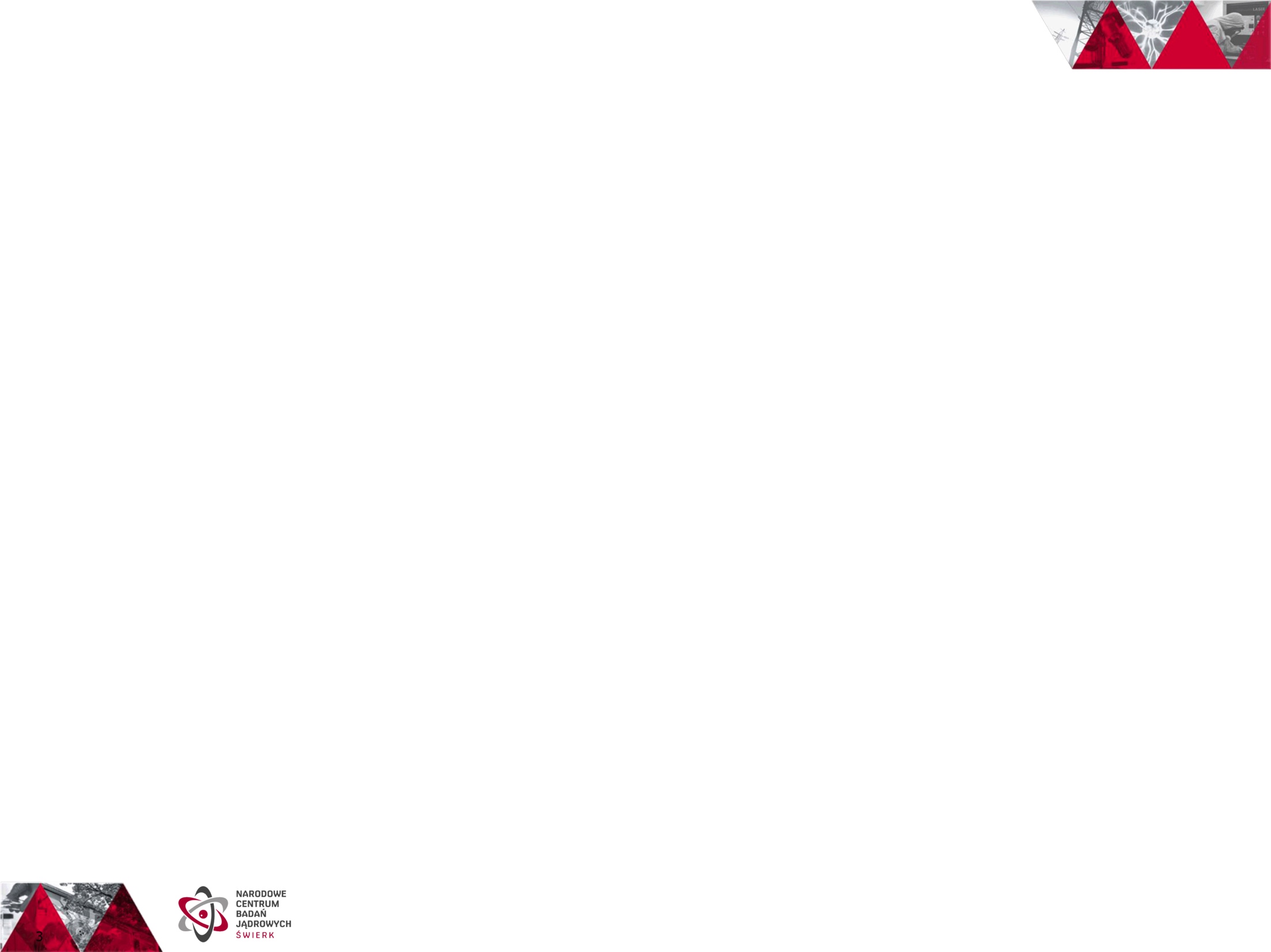 New radiobiological research laboratory at the Biomedical Research Team H2
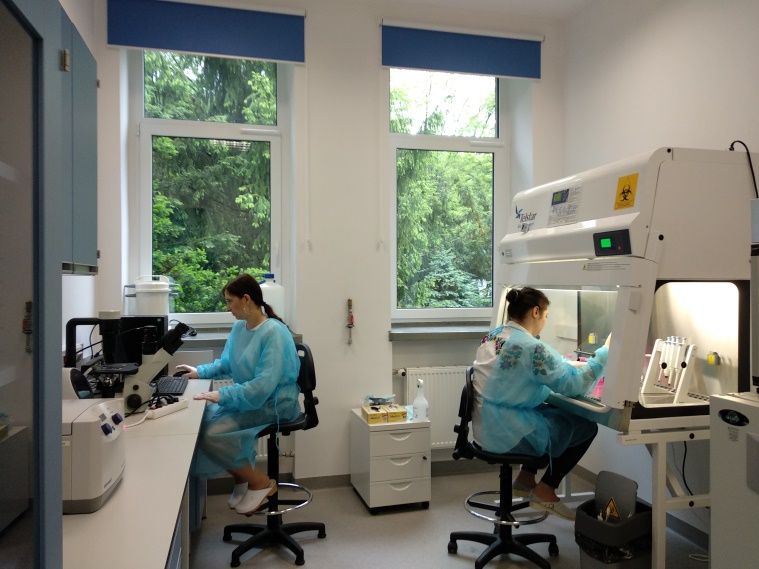 8
The use of polycrystalline boron compounds in BNCT method.
The aim of the research will be to isolate from the group of polycrystalline boron compounds an optimal structure that penetrates into the cell or is blocked on its membrane.
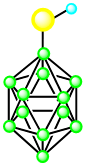 Mercaptododecaborate dianion, [B12H11SH]2-, BSH


Trimethylammonium 1-mercapto-1-carbadodecaborate (CH3)3NH[1-SH-1-CB11H11]
We are currently investigating: lipophilicity, IC50, stability in the blood serum and affinity to receptors
Plans for the future: coupring reaction of the selected boron compound with neurotransmitter protein
Project in progress
We want to achieve a progress in BNCT by obtaining a new potential pharmaceutical which will open the way for treatment of many type of cancers.
[Speaker Notes: Zblokowanie na błonie jest ważniejsze, gdyż pomiary integralności błony są wskaźnikiem przeżywalności.
Przczepienia łańcucha alifatycznego do klastrów boru zmienia ich lipofilowość, podwyższając ją]
BNCT irradiation facility at MARIA research reactor in Poland – preliminary research
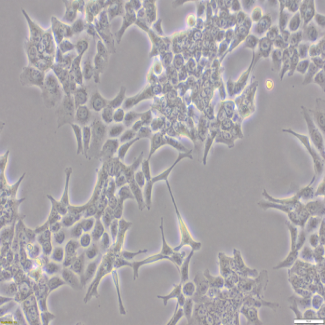 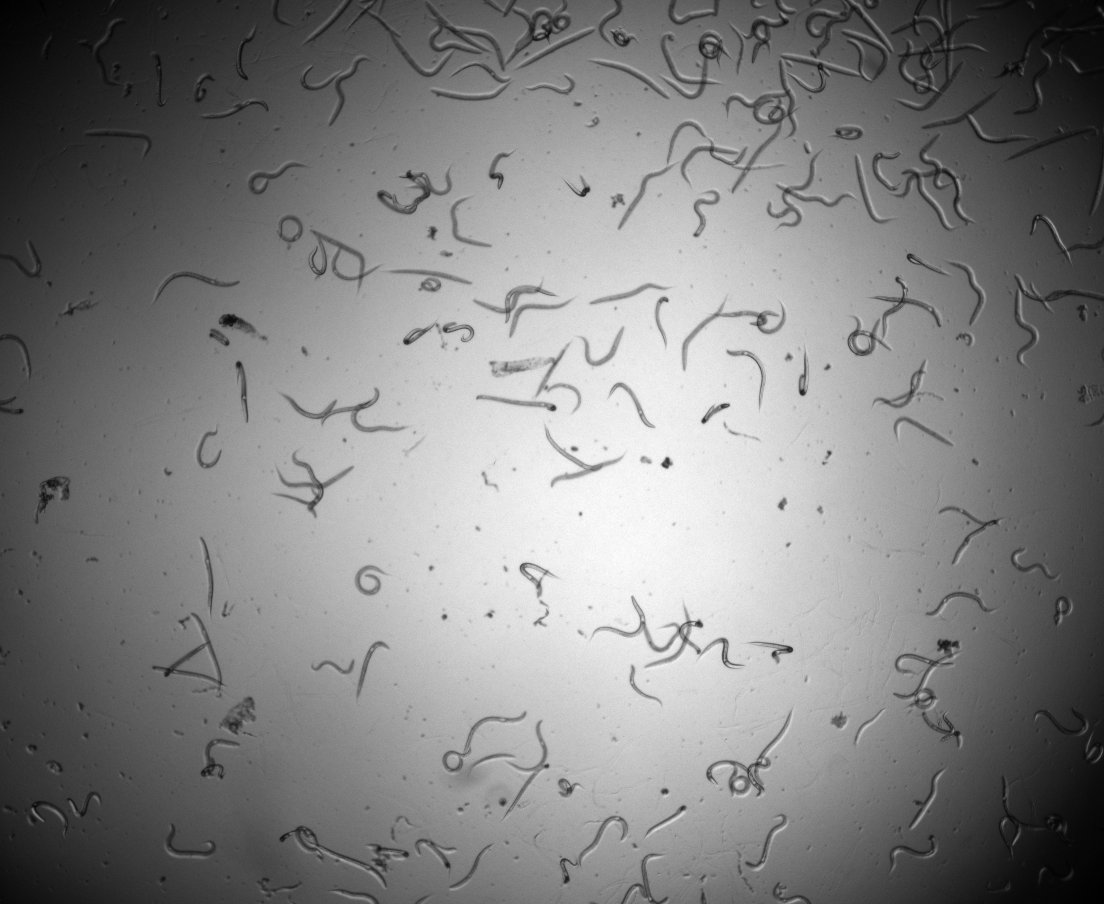 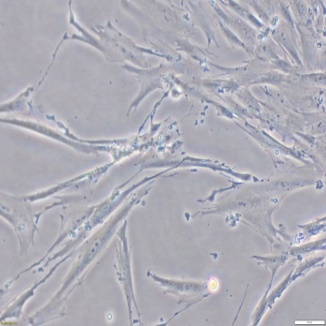 γ
γ + neutrons
γ + neutrons + BPA (BNCT)
IR
type
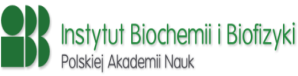 HCT116
C. elegans
HCT116
CCD841
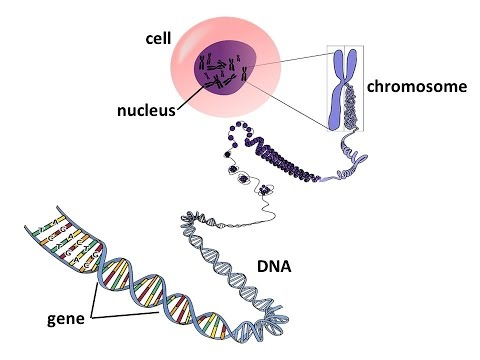 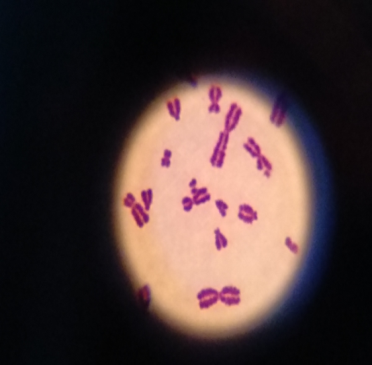 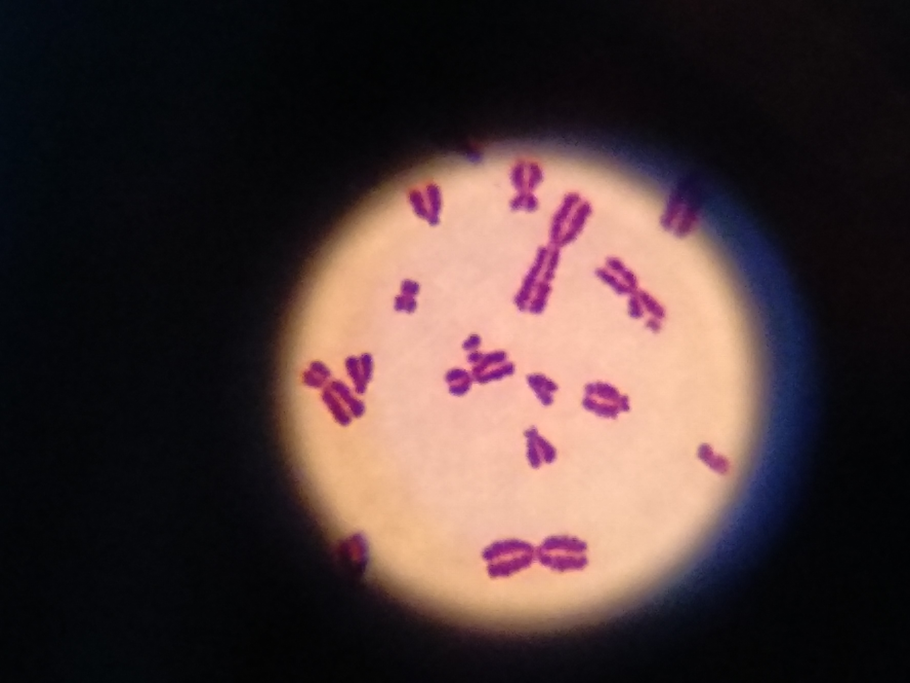 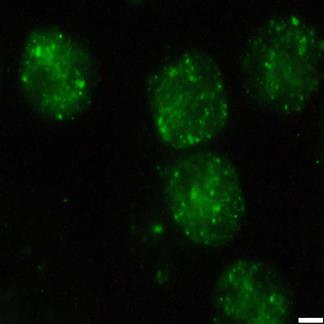 DSBs
γH2AX
[Speaker Notes: W marcu br po raz pierwszy napromienilismy material biologiczny w reaktorze Maria-komorki raka okreznicy. Z powodzeniem wprowadzilismy procedure napromieniania nie tylko komorek ludzkich, ale również nicieni, które będą napromieniane w tym miesiacu.
W badaniach wstępnych projektu NCN zaplanowalismy ocenę dwuniciowych pęknięć DNA (z ang. double-strand breaks, DSB) za pomocą immunofluorescencji w komórkach nowotworowych raka okrężnicy (HCT116) i linii kontrolnej po napromienianiu mieszaną wiązką neutronów stosowaną w BNCT. Grupy eksperymentalne: a) napromienianie gamma, b) napromienianie wiązką neutronów i c) mieszaną wiązką BNCT (najpierw podanie związku BPA, następnie kumulacja i napromienianie wiązką neutronów) oraz hodowle zaplanowano w trzech niezależnych powtórzeniach. Oceniamy dwuniciowe pekniecia DNA – kolejny slajd 
W komórkach ssaków DSB są potencjalnym zagrożeniem dla stabilności genomu, jednak podlegają procesom naprawy]
Preliminary studies: 1. Development of a protocol for gammaH2AX foci and 53BP1 analysis for monitoring of DNA double-strand breaks
HCT116
γH2AX
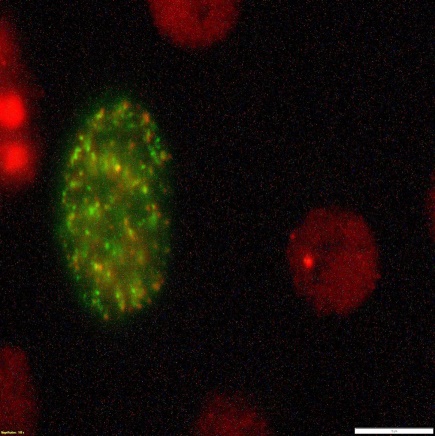 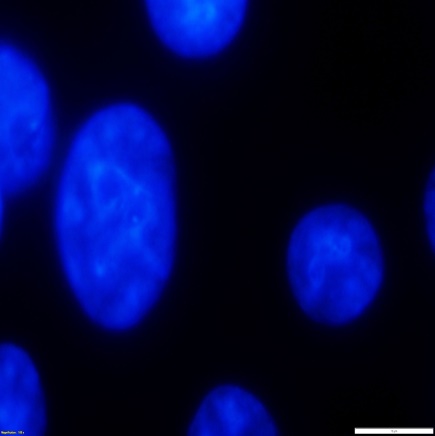 53BP1
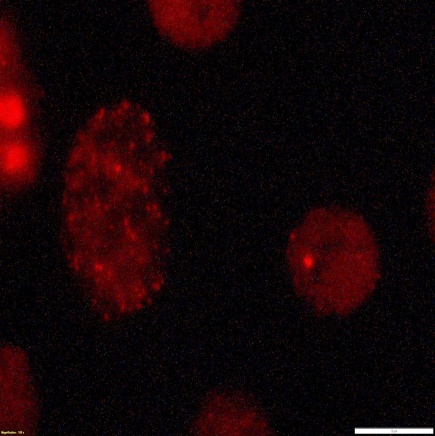 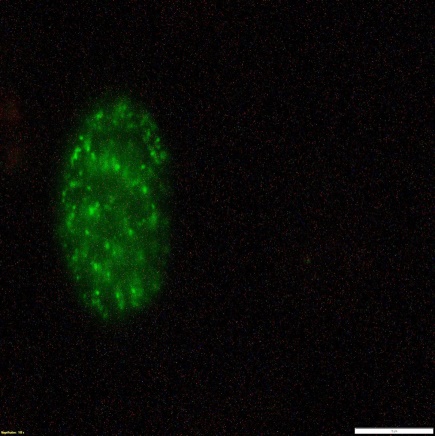 DSBs
(53BP1/
γH2AX)
DAPI
[Speaker Notes: Z wykorzystaniem linii raka okrężnicy HCT116 opracowaliśmy protokół barwienia komórek pozwalającego na wykrycie podwójnych pęknięć DNA za pomocą metod immunofluorescencji, 100x czulszej metody niż standardowe testy radiobiologiczne typu test kometkowy. Linia nowotworowa posiada od 20-30 ognisk dwuniciowych pęknięć DNA, idealna kontrola do testów nowych protokołów barwień DSBs

Kolejny etap – ocena liczby dwuniciowych pęknięć DNA na linii zdrowej CCD841CoN po zastosowaniu pól mieszanych z wysokim LET]
dosimetry
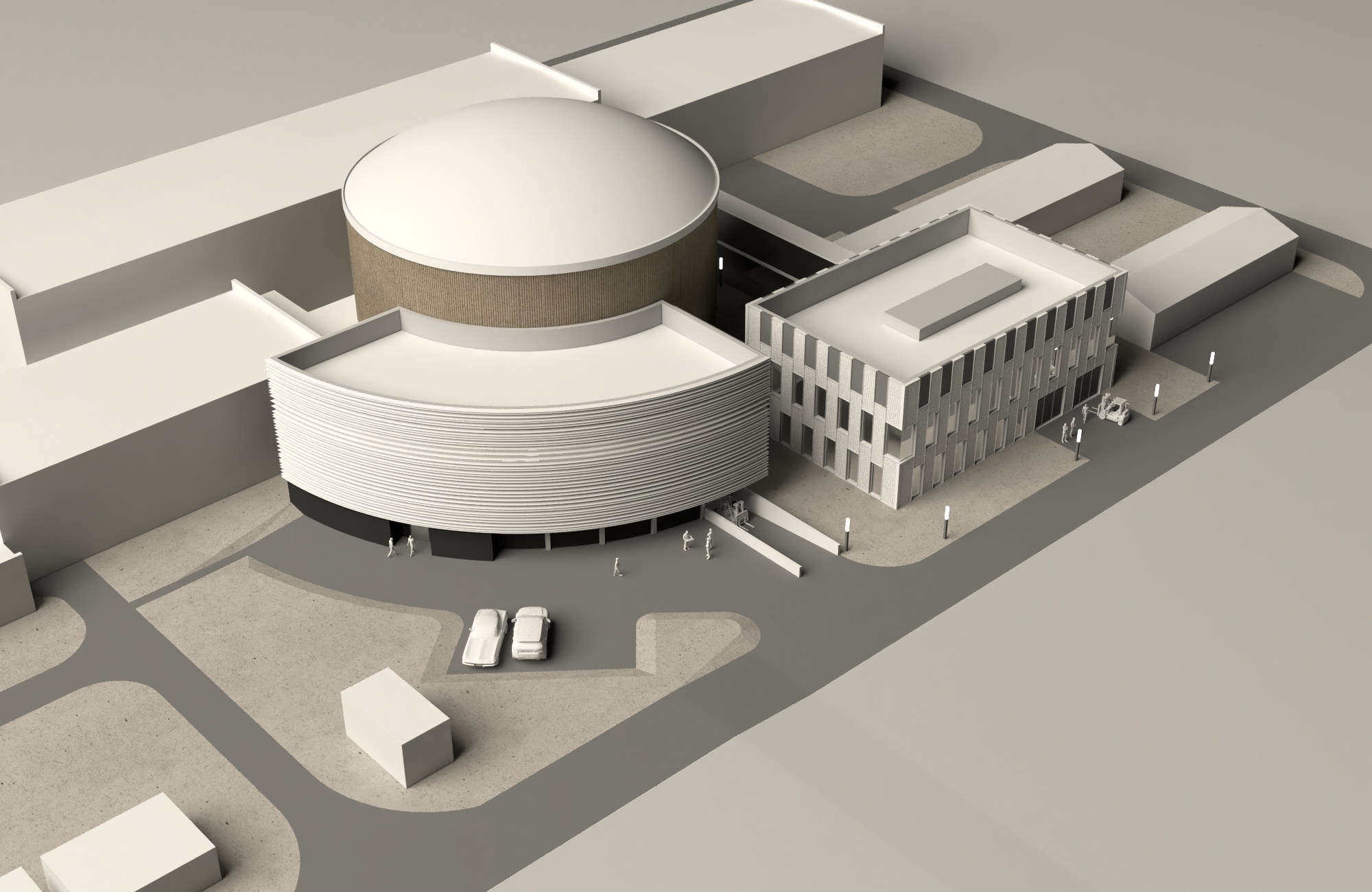 nuclear medicine
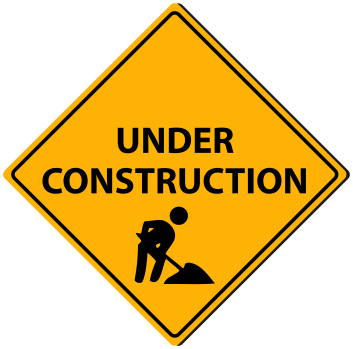 oncology
2020
radiobiology
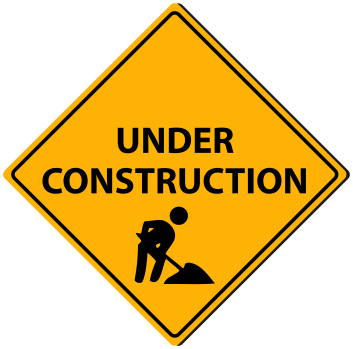 2019
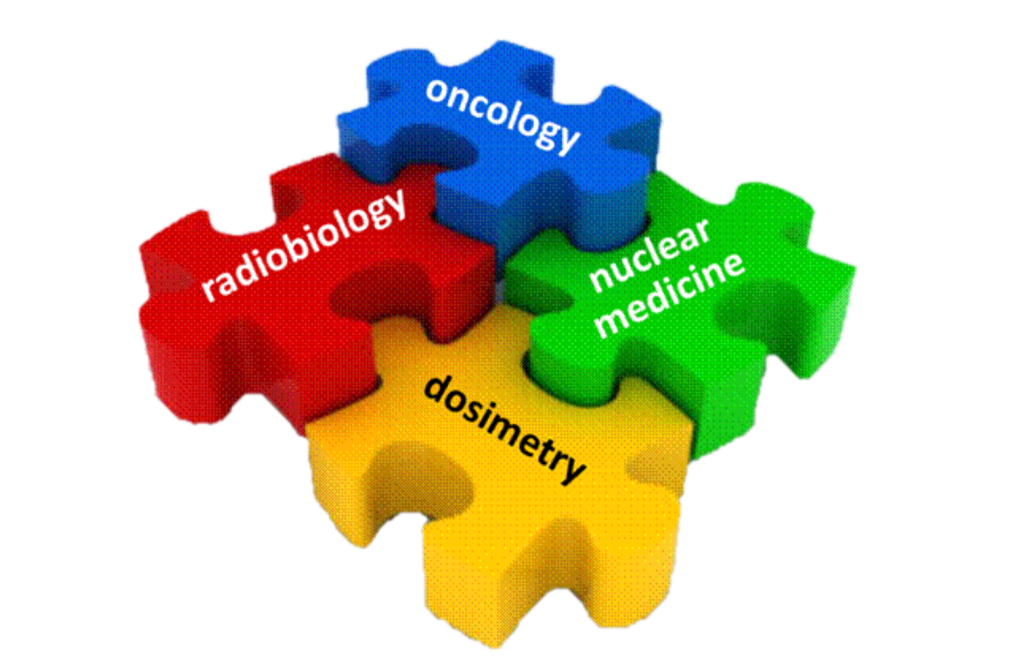 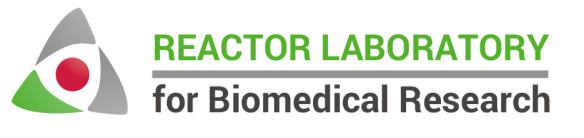 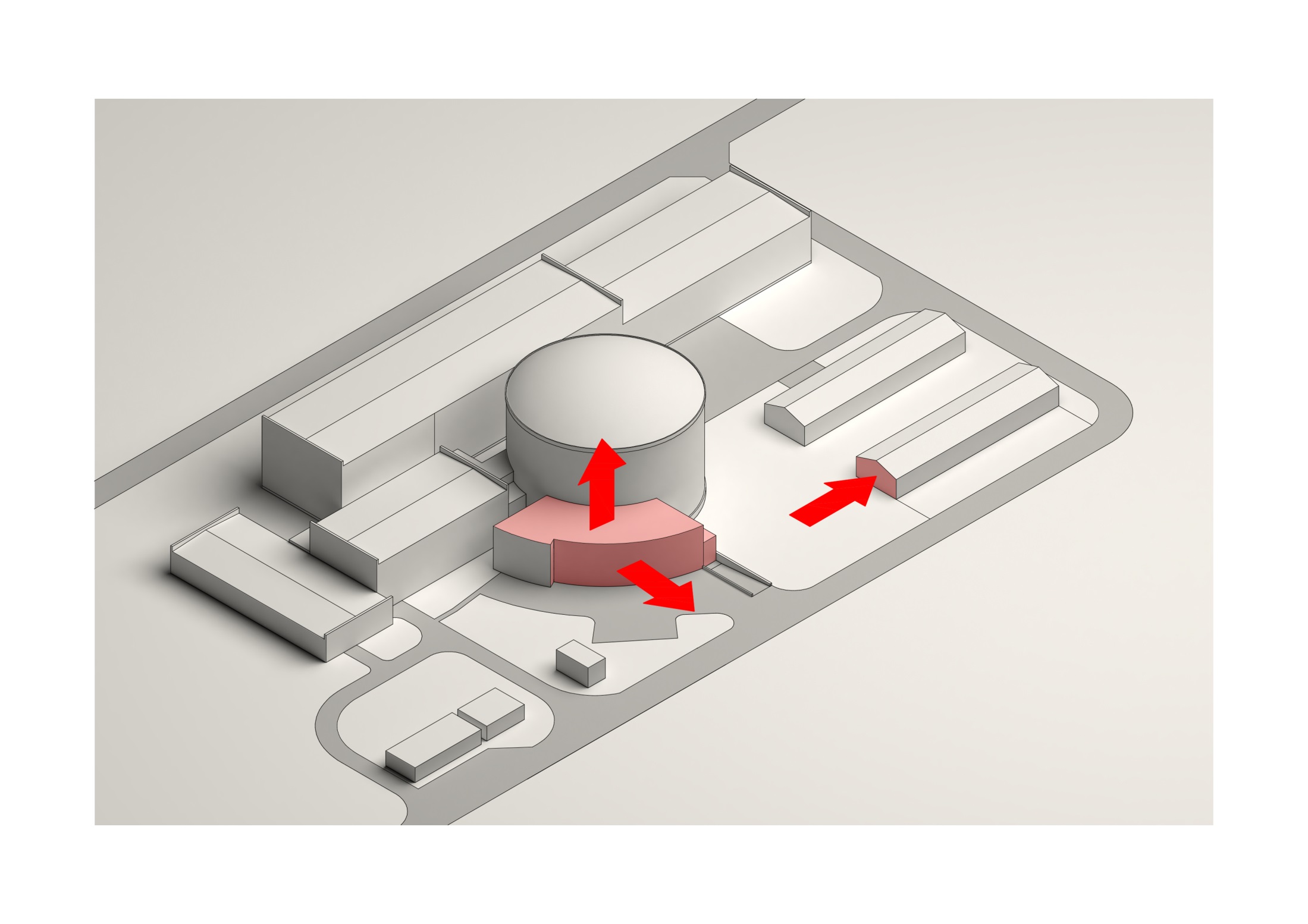 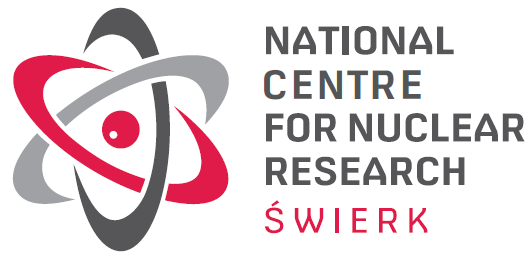 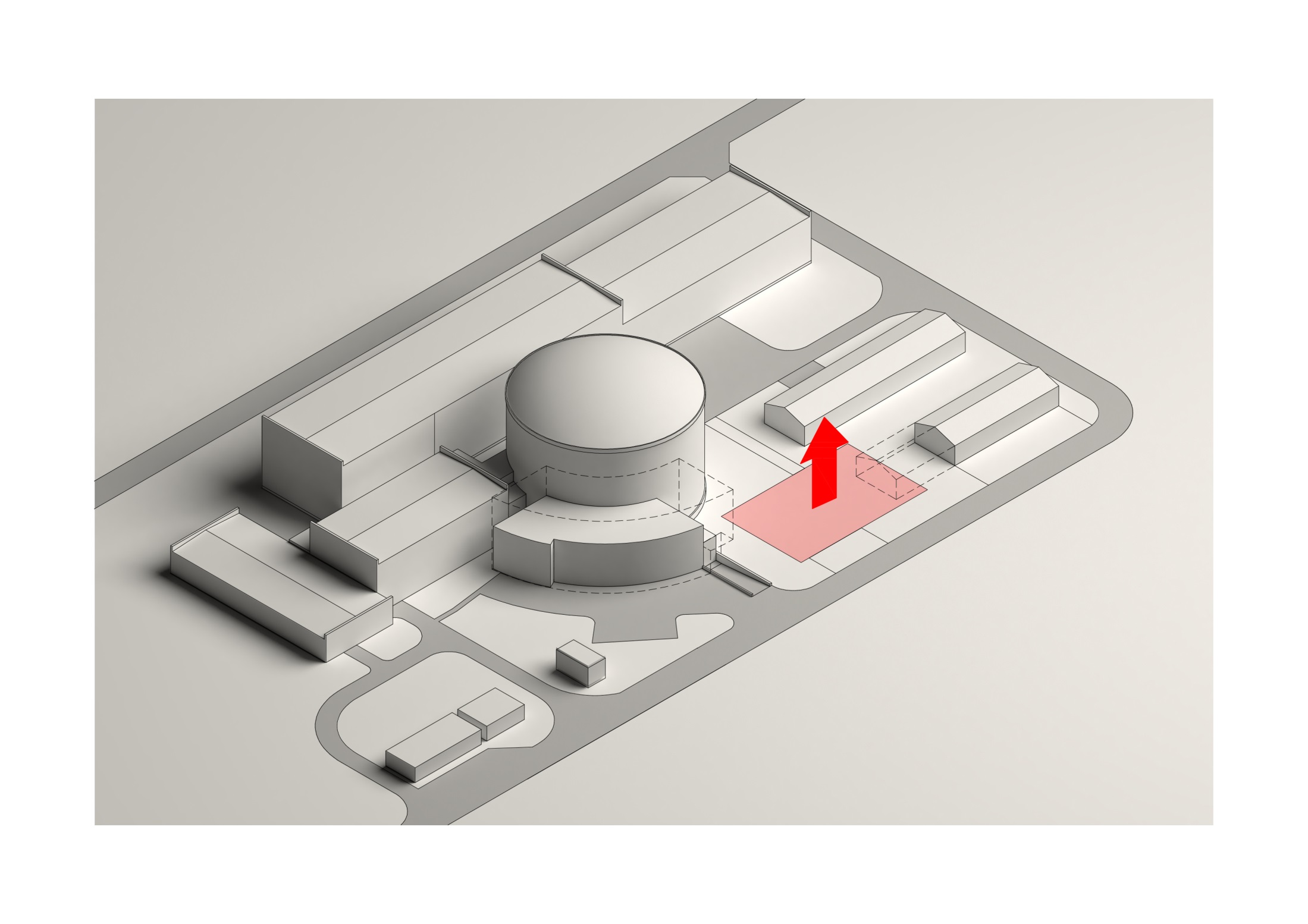 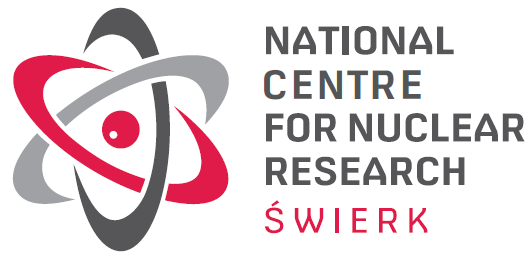 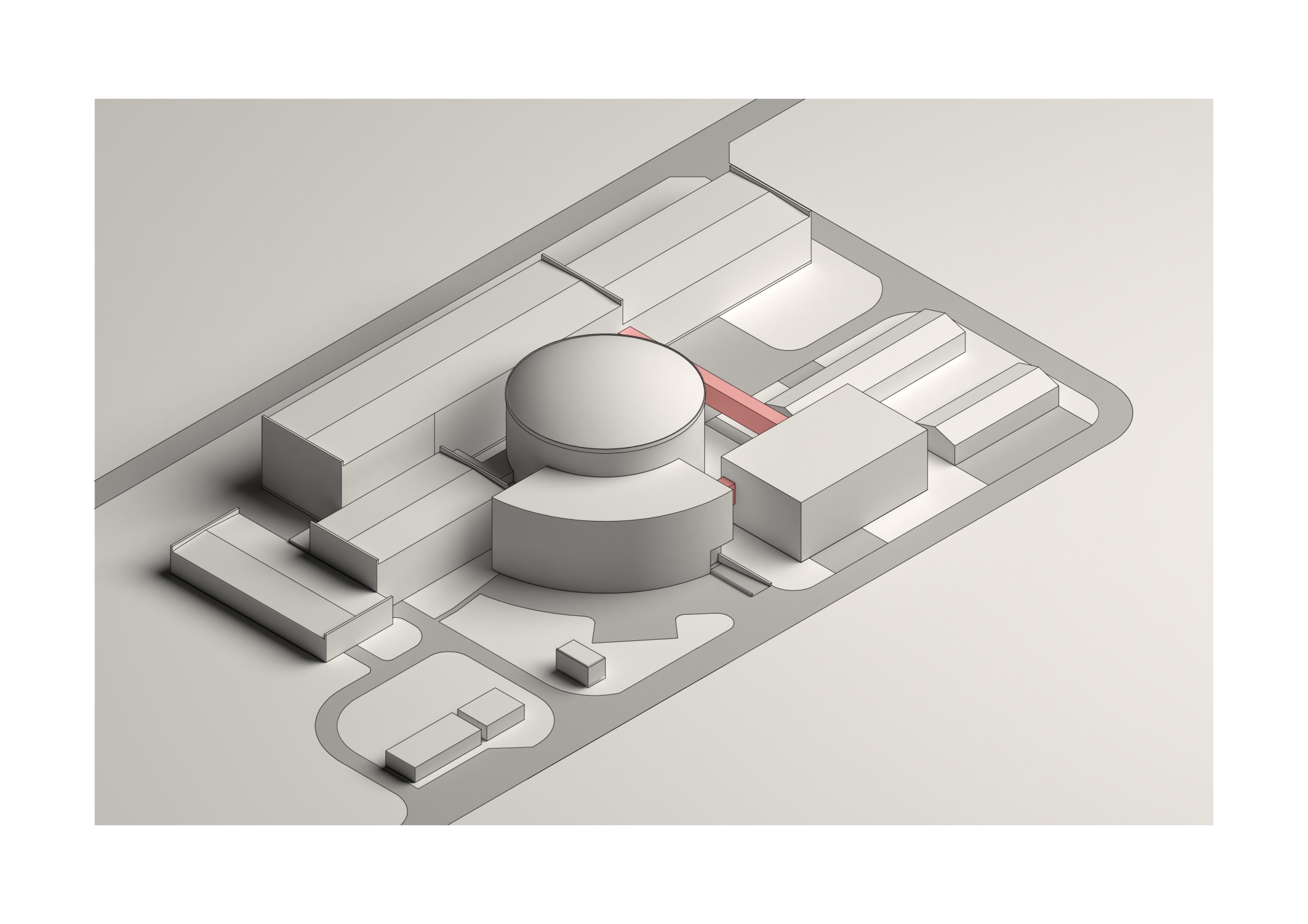 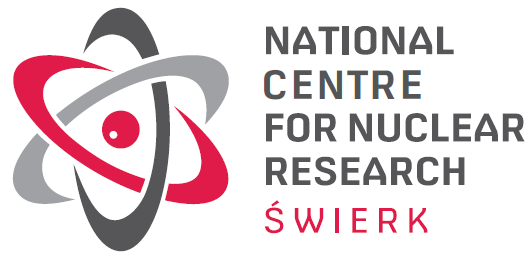 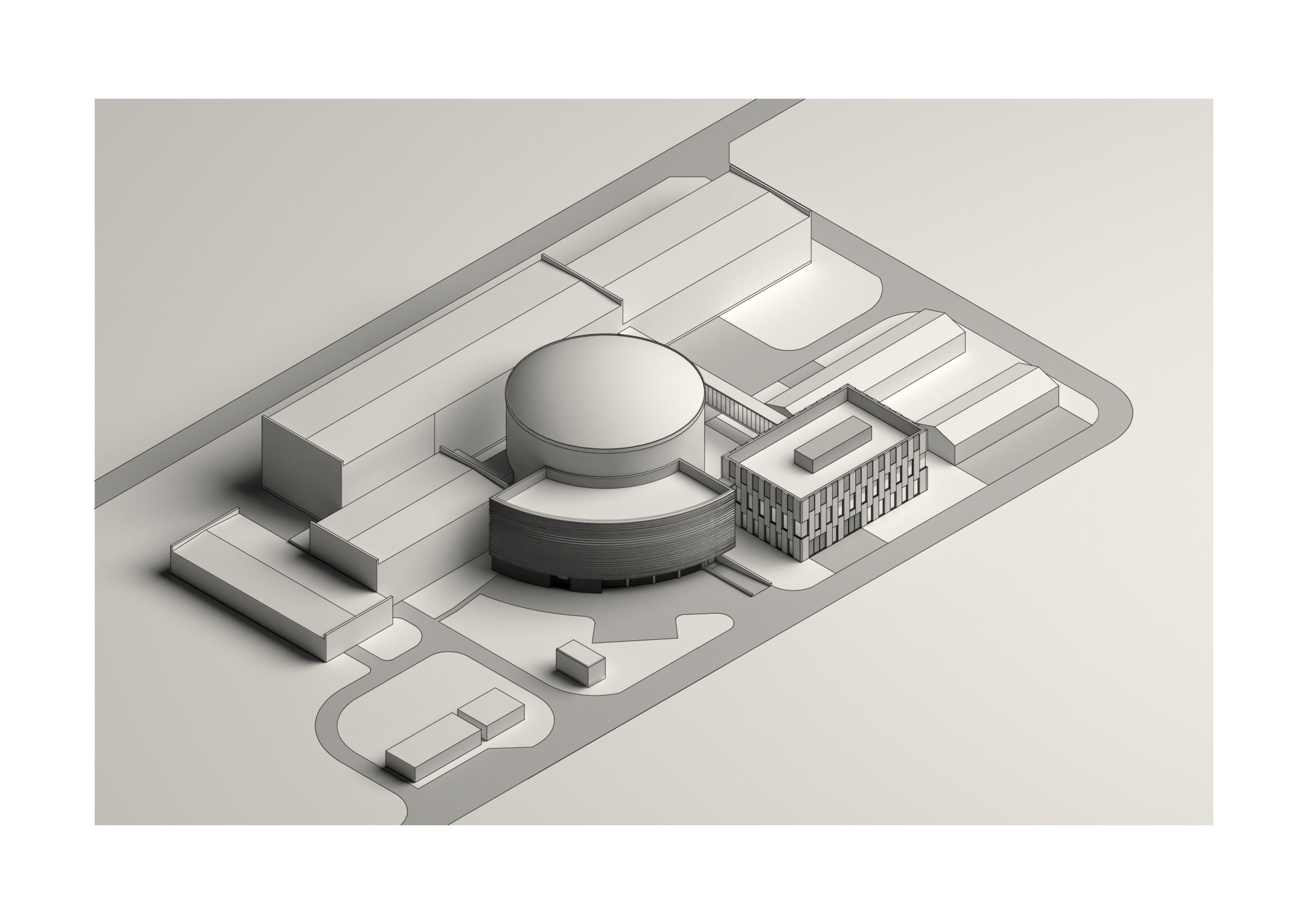 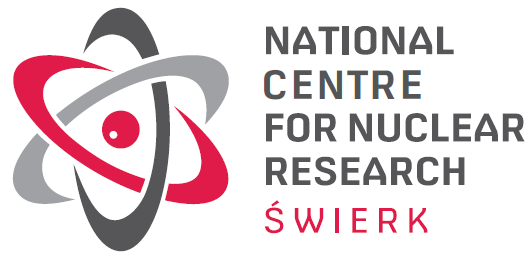 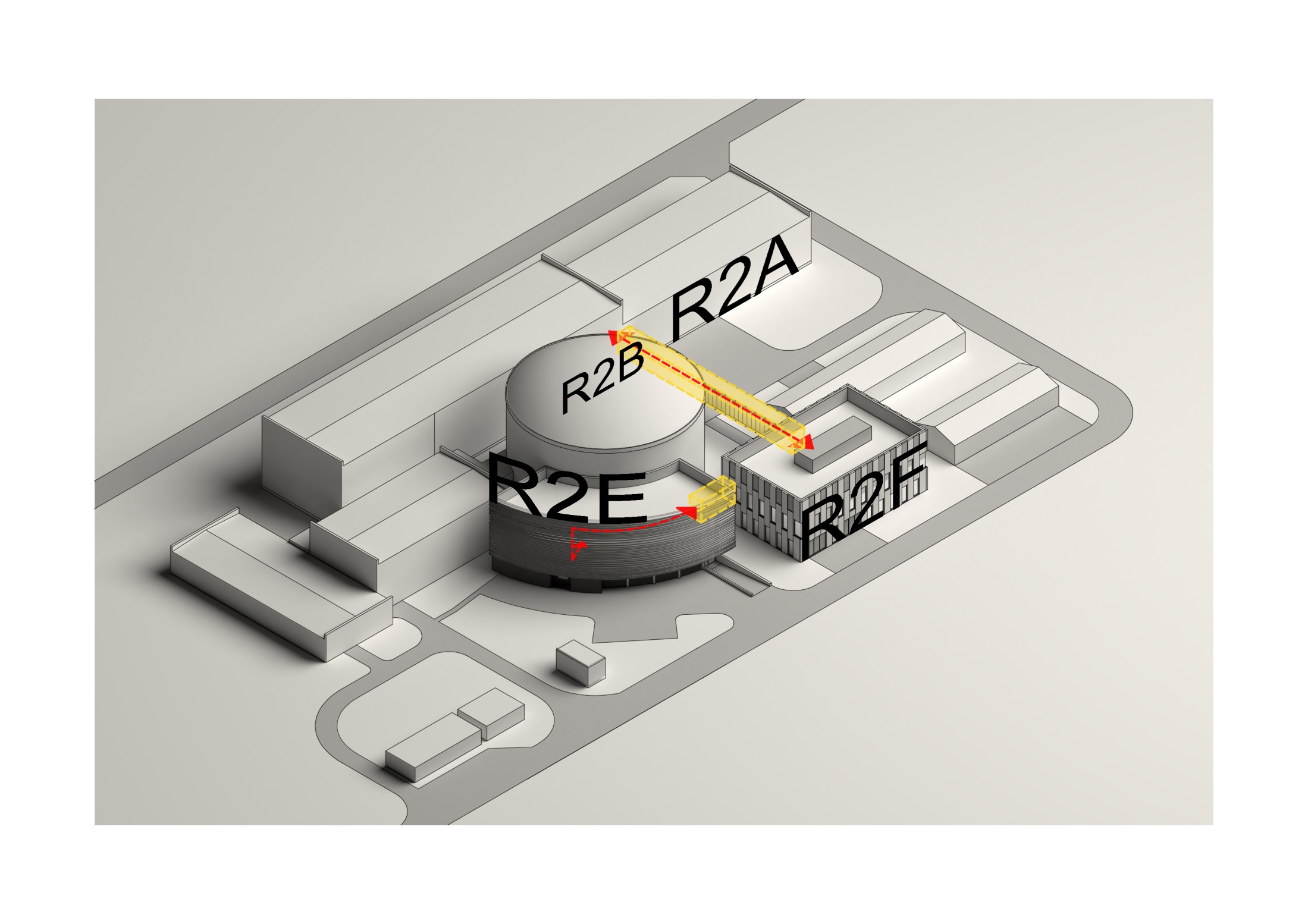 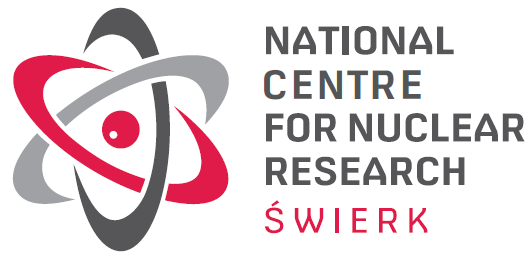 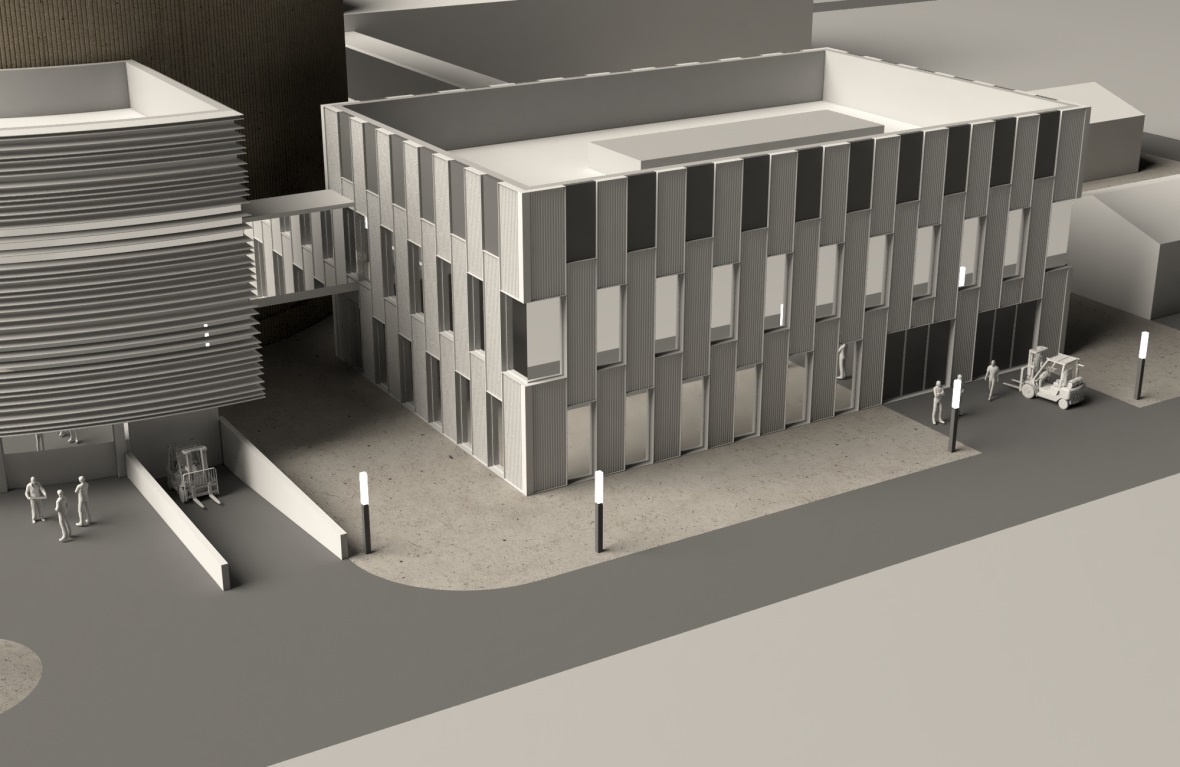 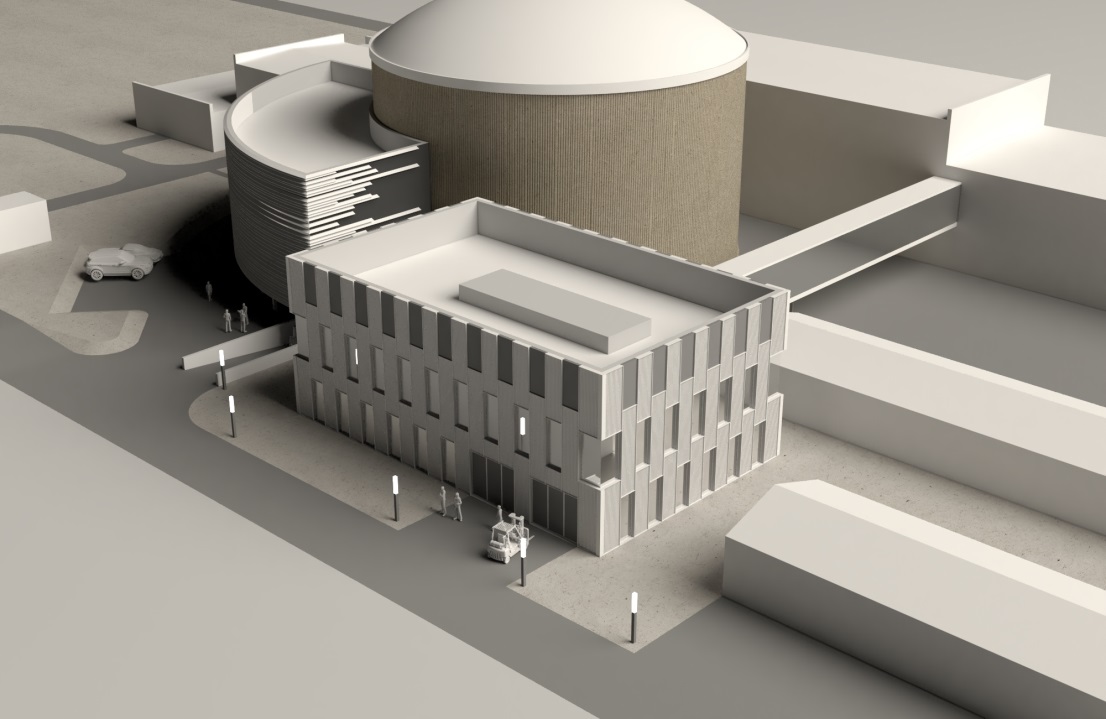 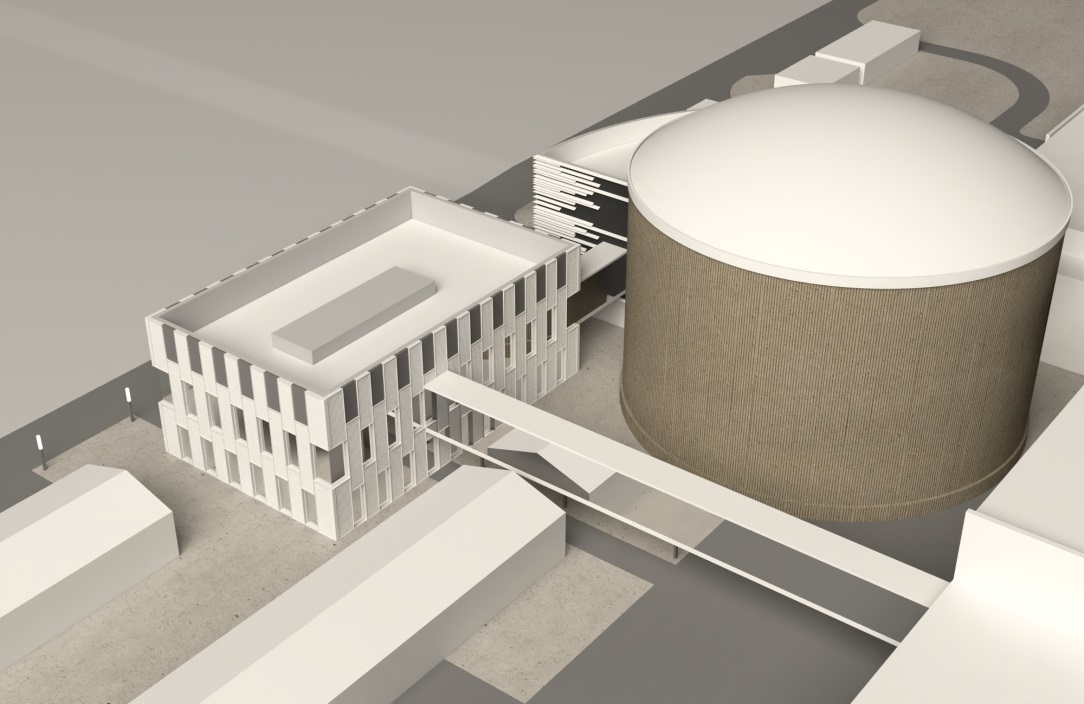 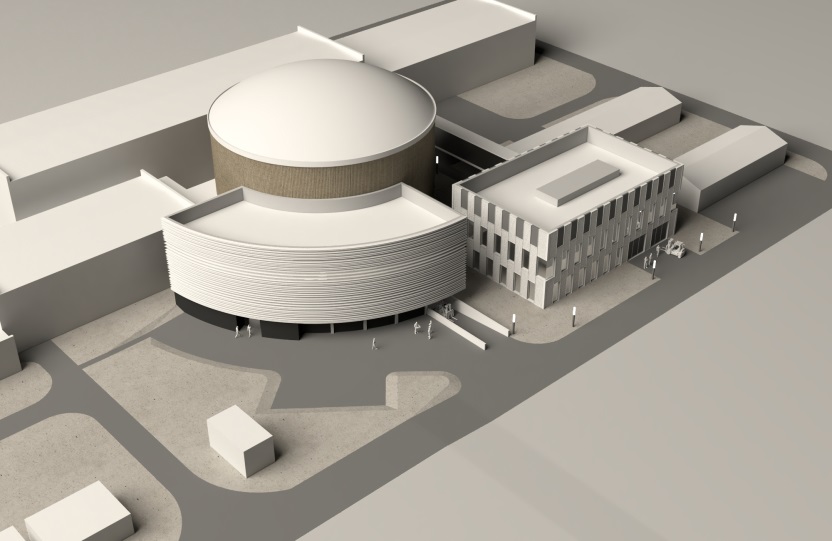 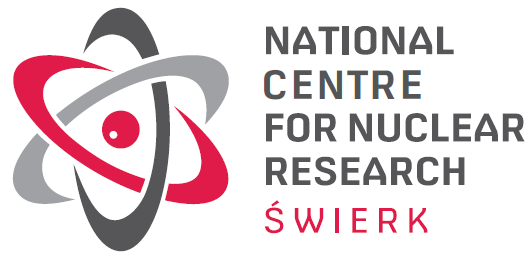 dozymetria
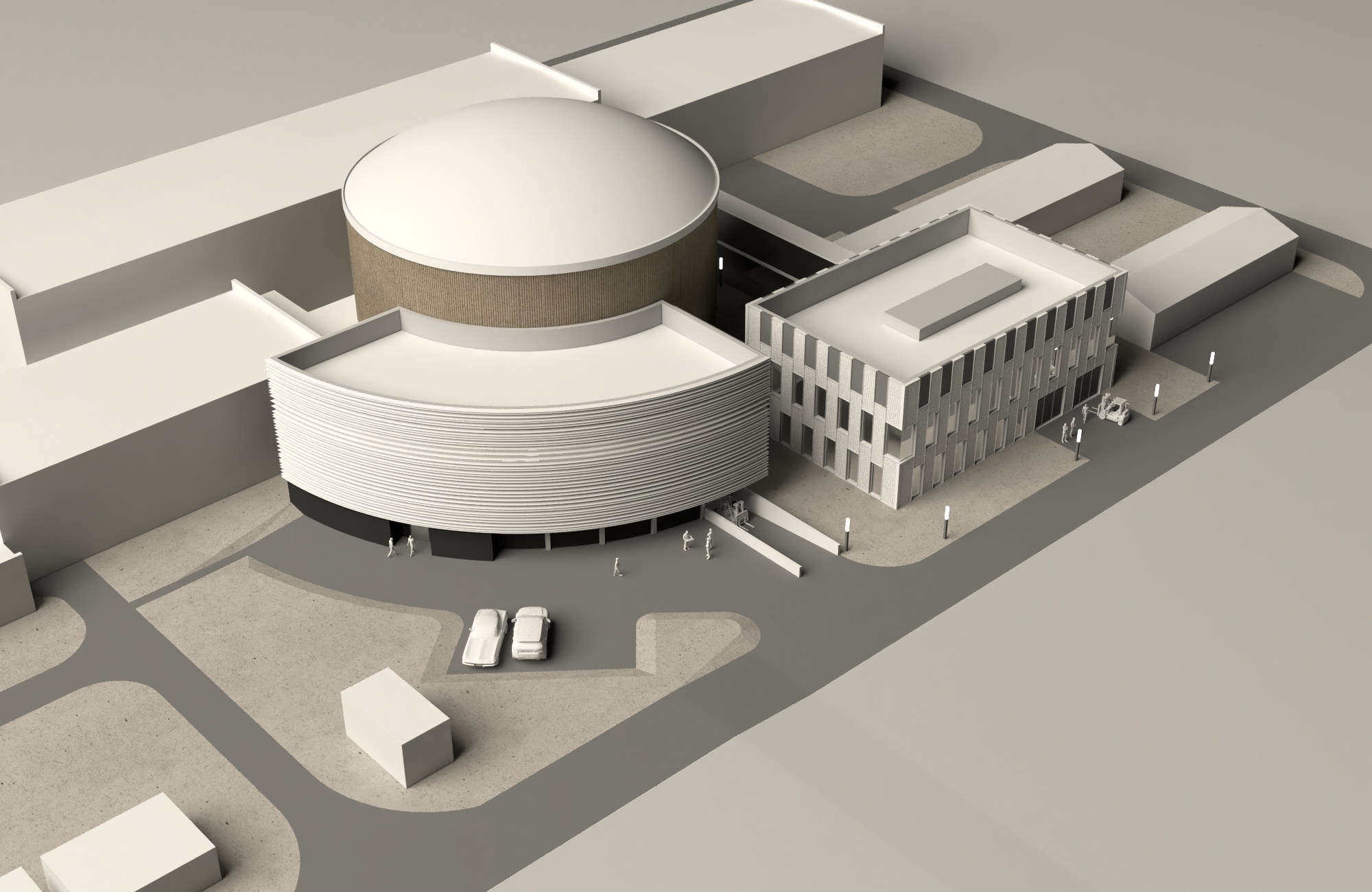 Medycyna nuklearna
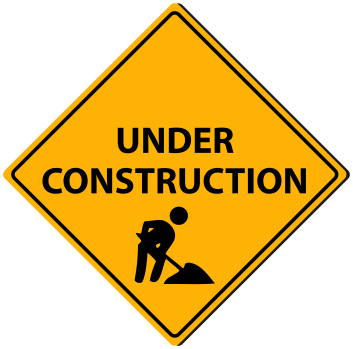 HZB
2020
radiobiologia
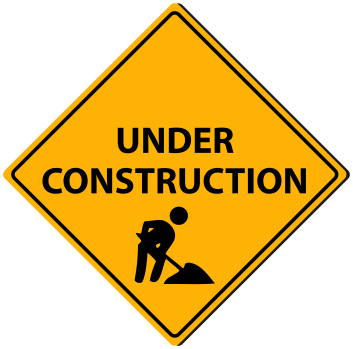 2019
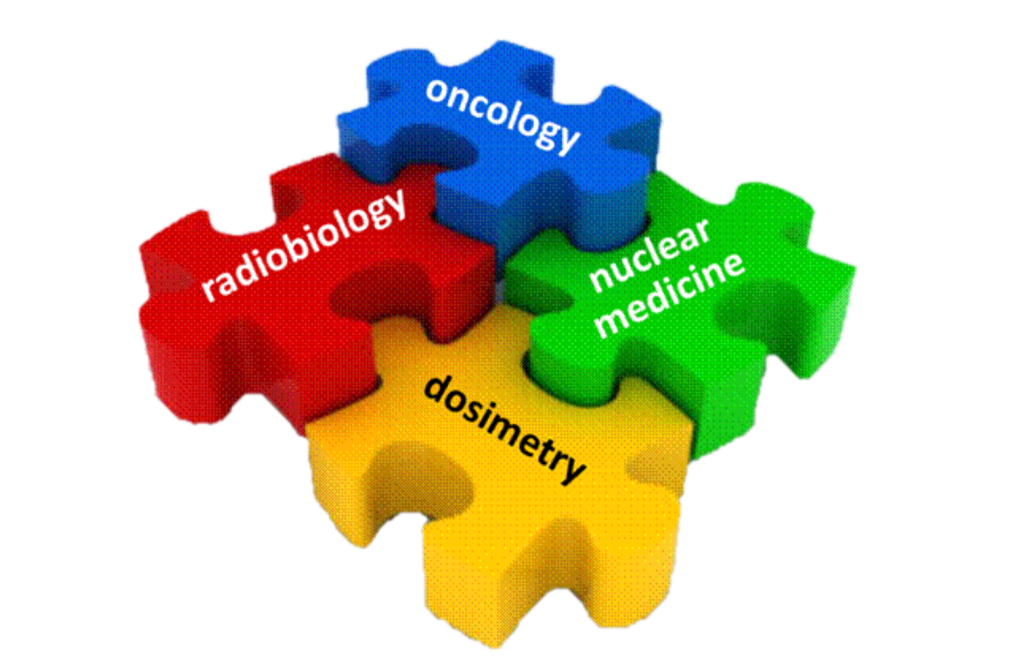 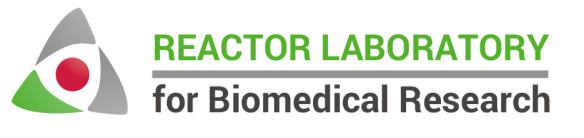 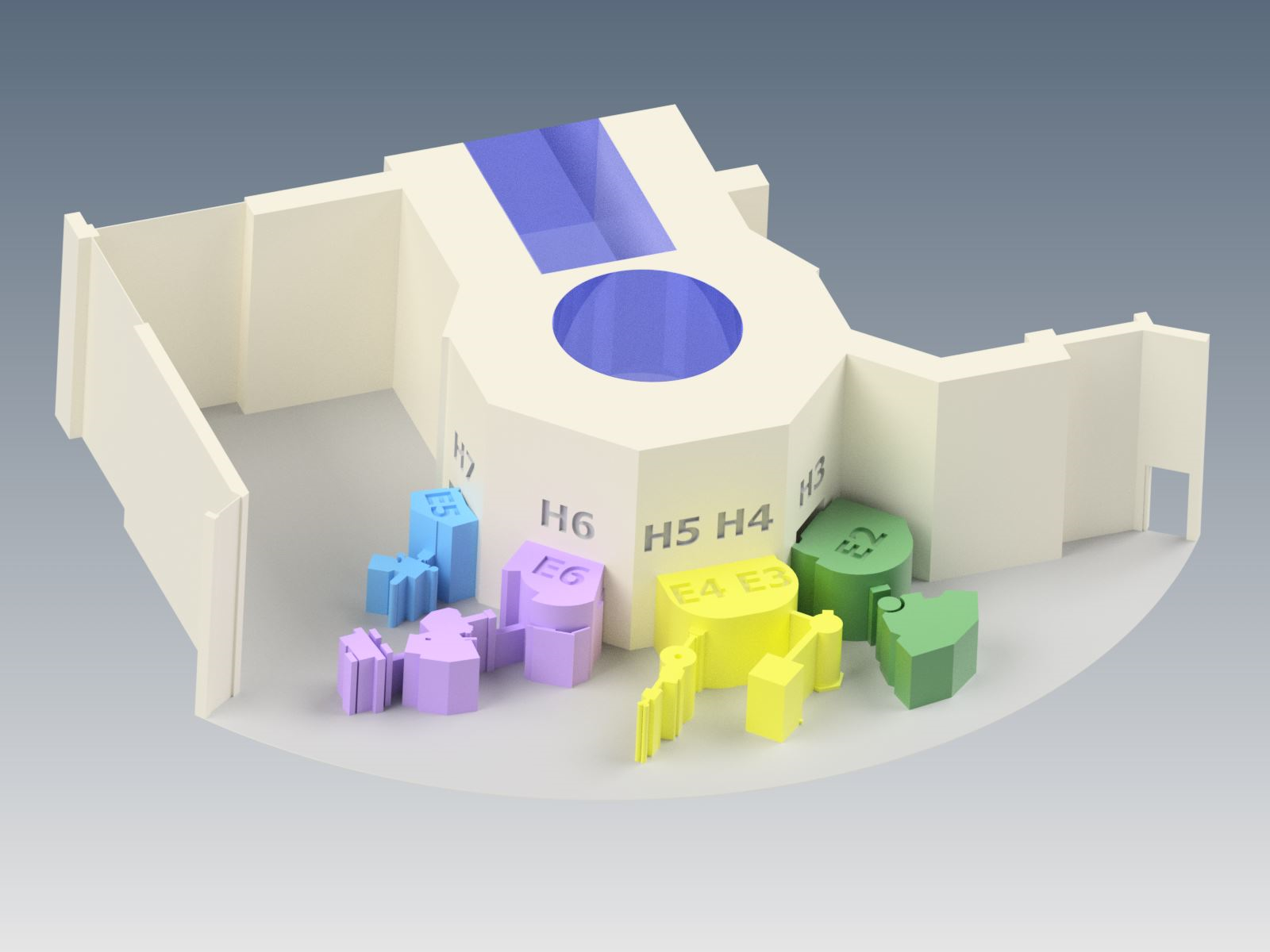 HZB instruments adaptation
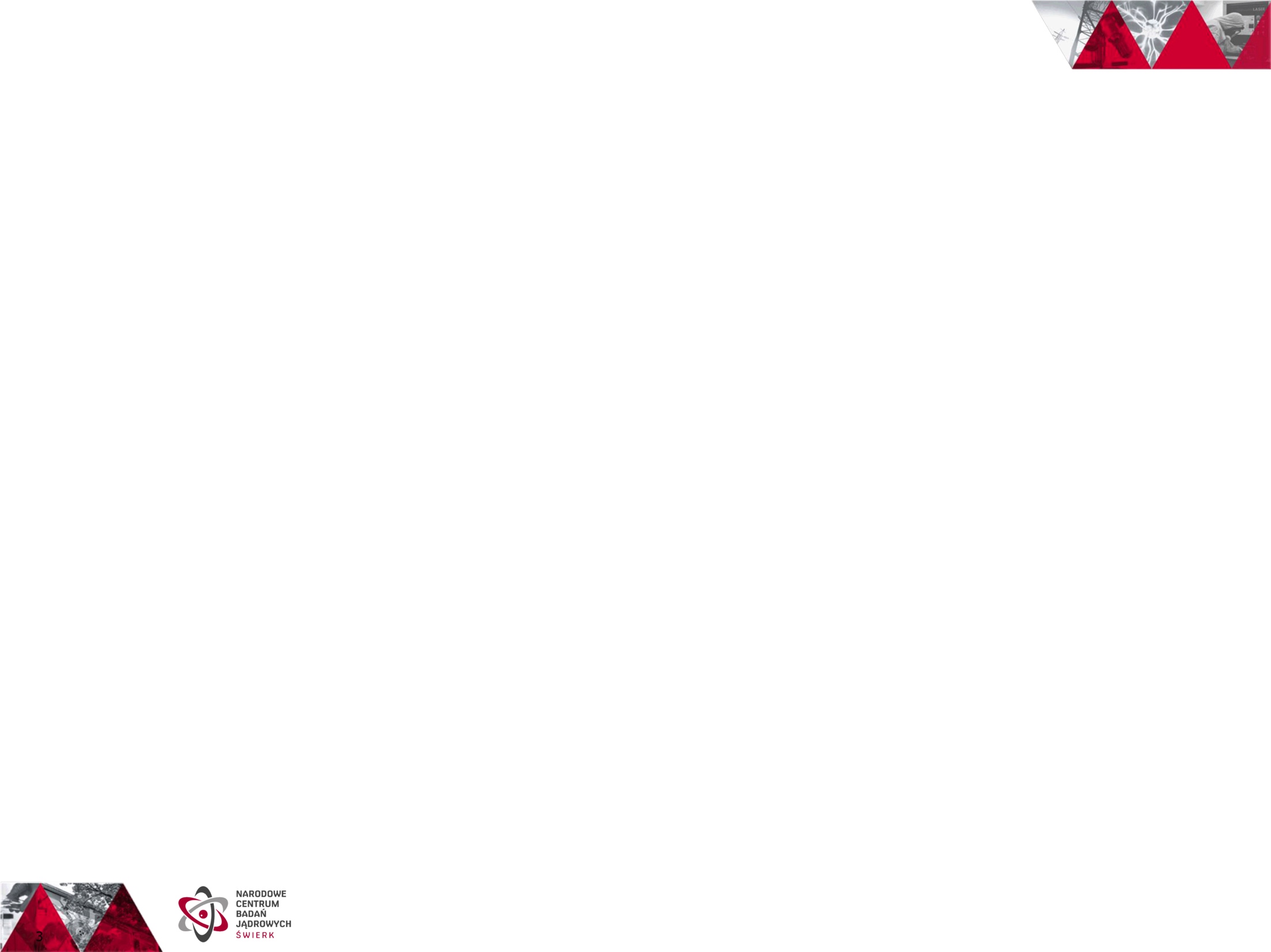 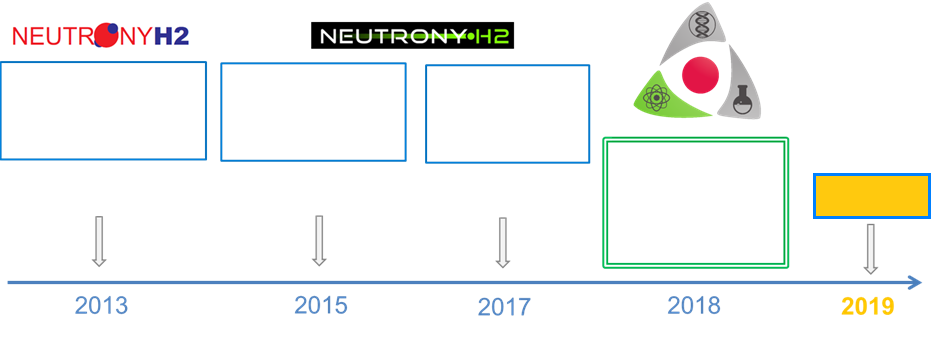 Concept and start of work
H2
Renaissance
Japan vs world
IAEA meeting
New concept
(purchase
235U)
Reactor Laboratory for Biomedical Research
BEAM
21
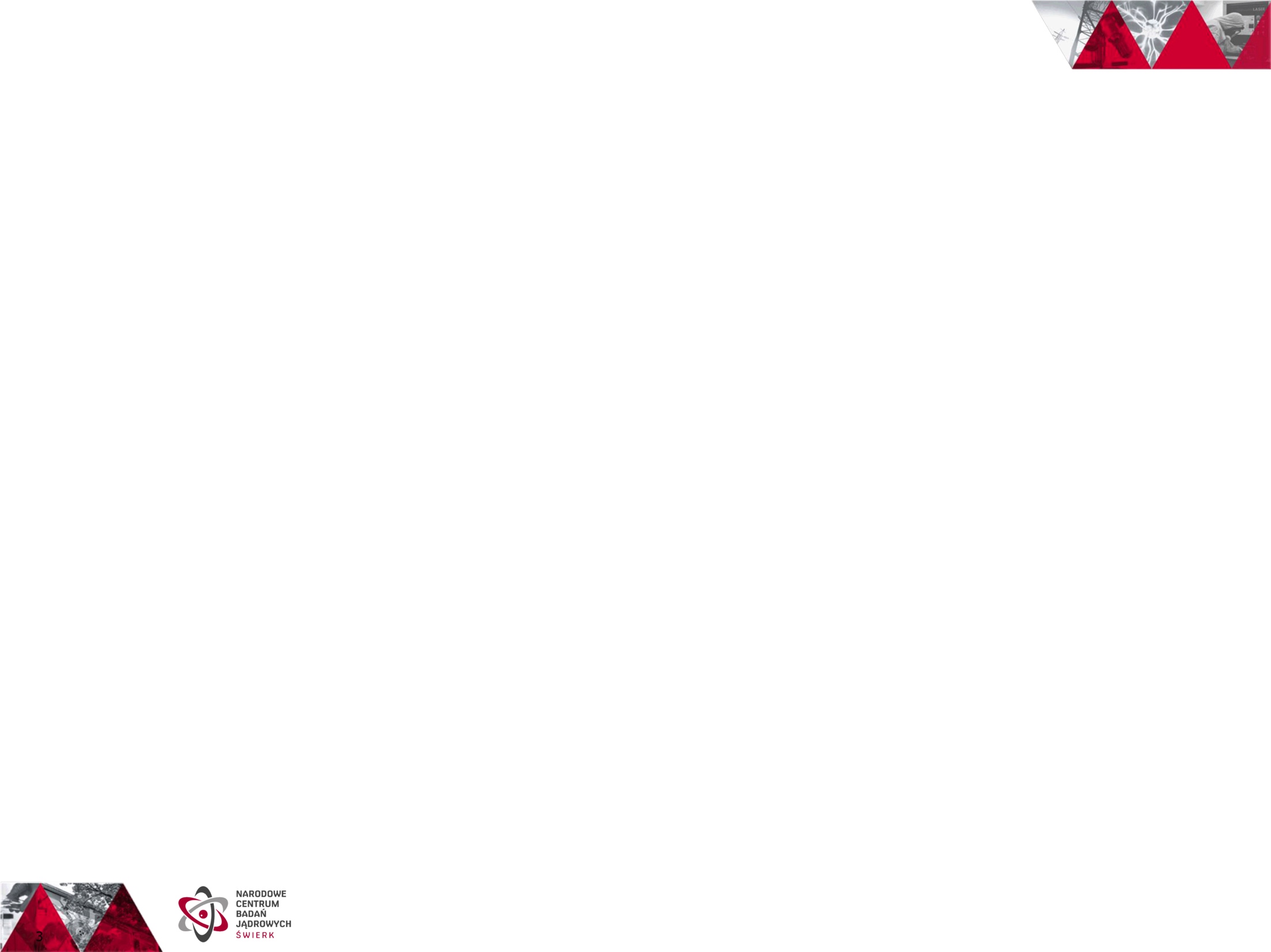 The research facility in National Centre for Nuclear Research
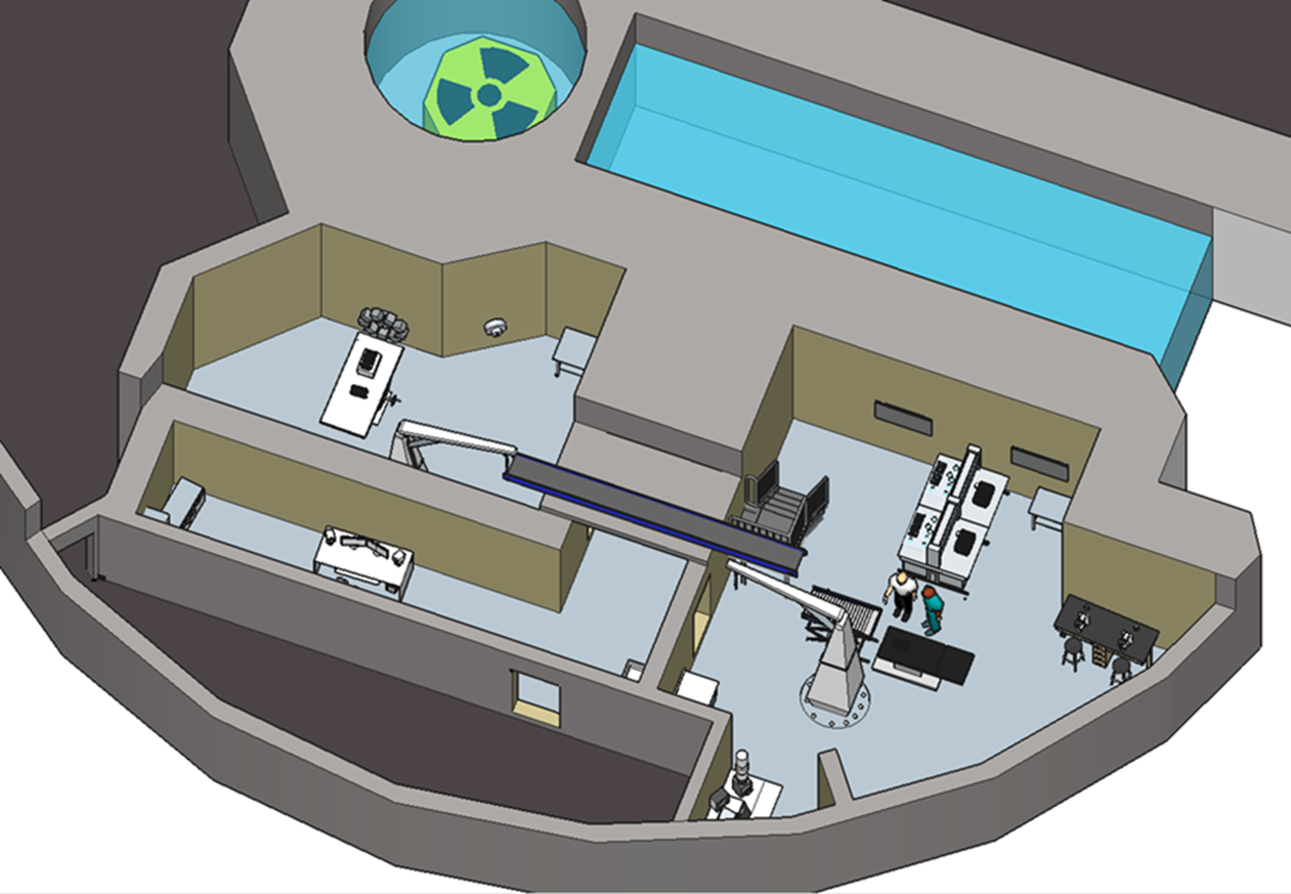 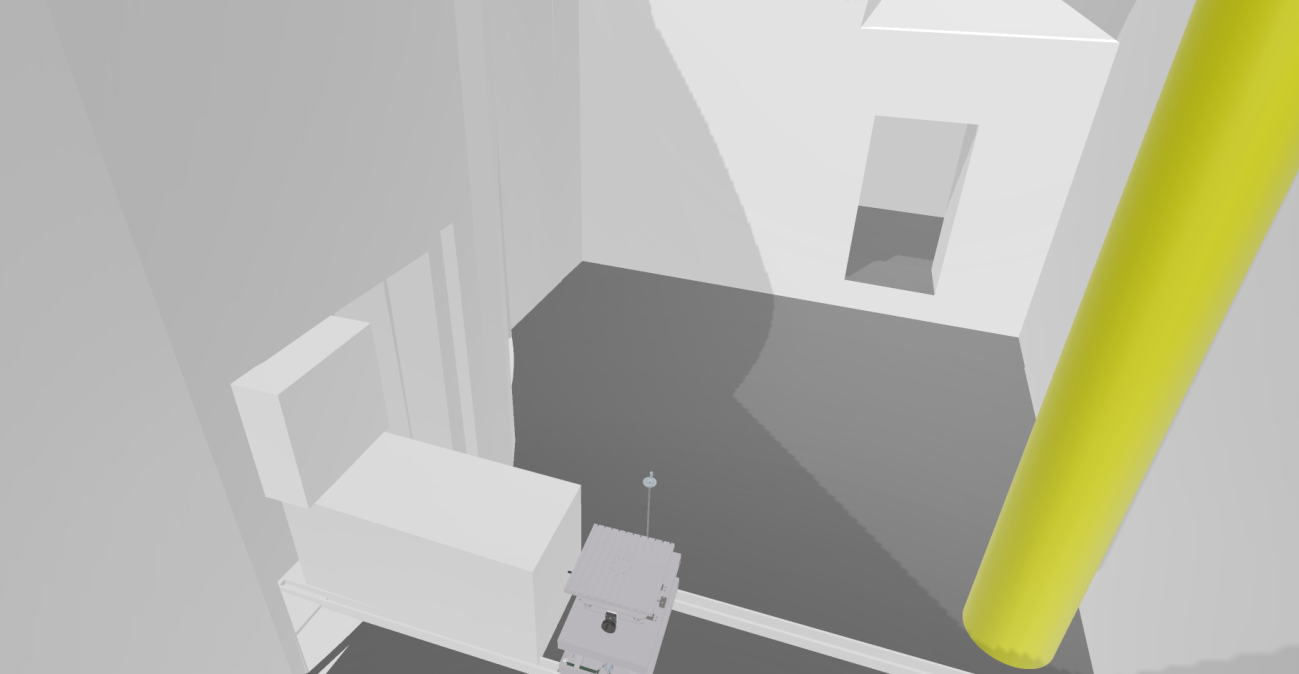 22
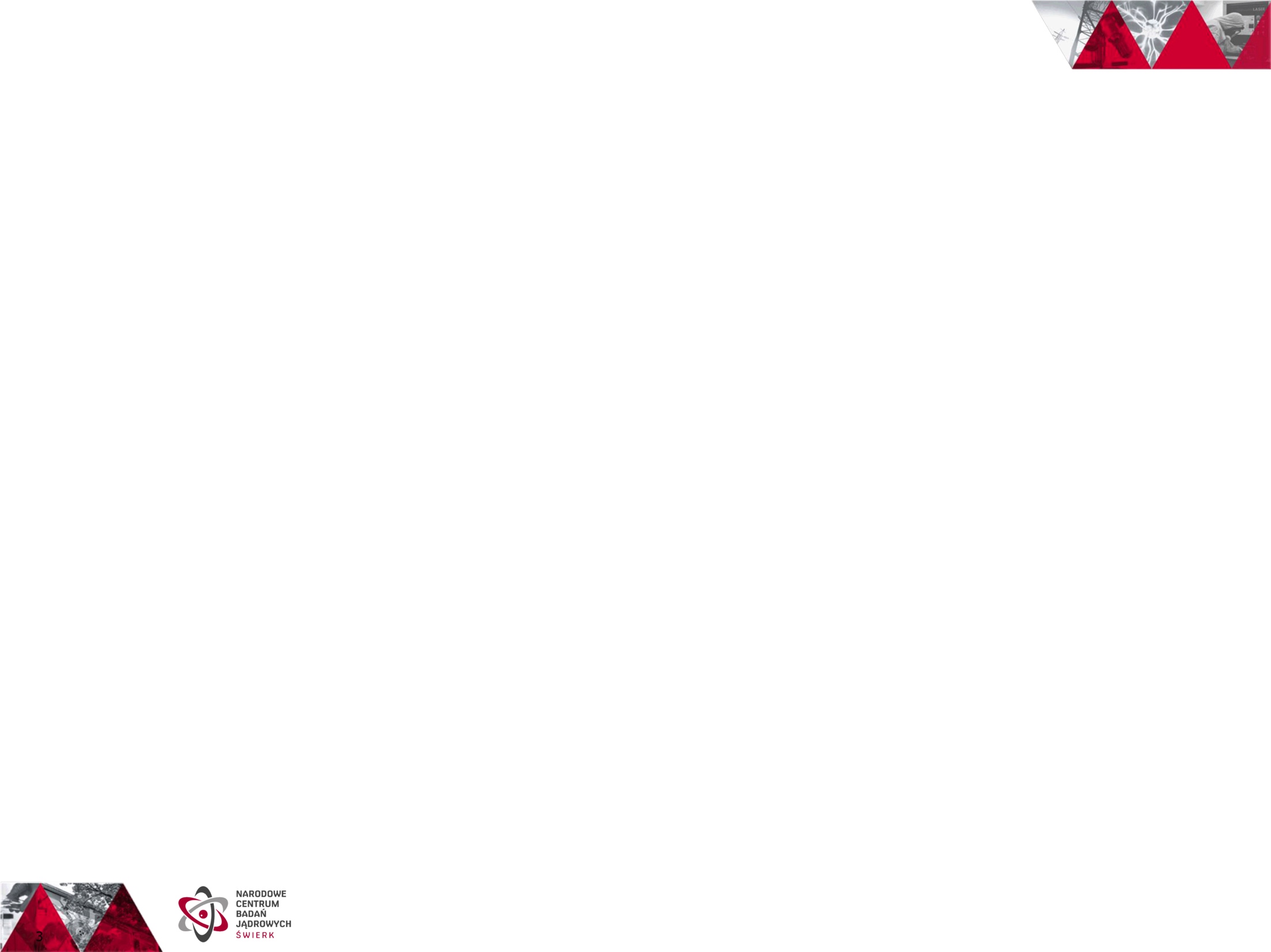 Neutrons Fast/epithermal/thermal
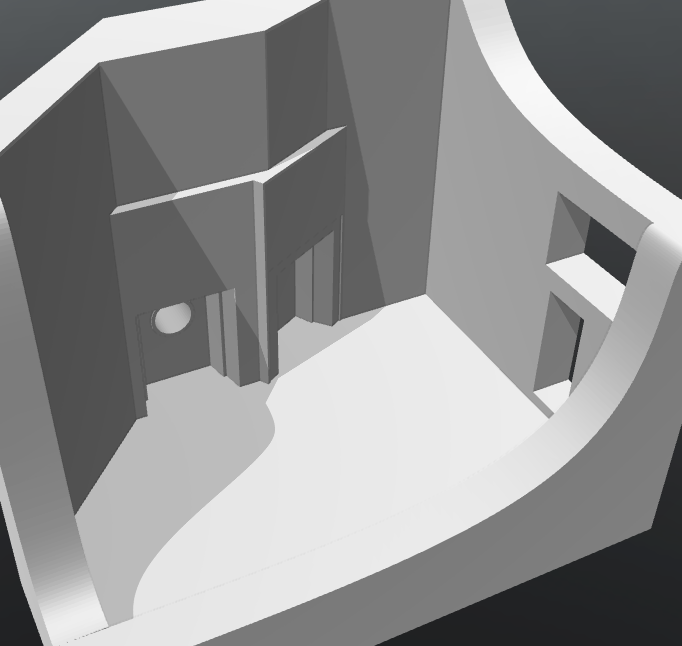 Expected launch: 
November 2019
Transport duct
H1 channel – radiobiology sample
H2 channel  - neutron beam
mgr inż. G. Wojtania
23
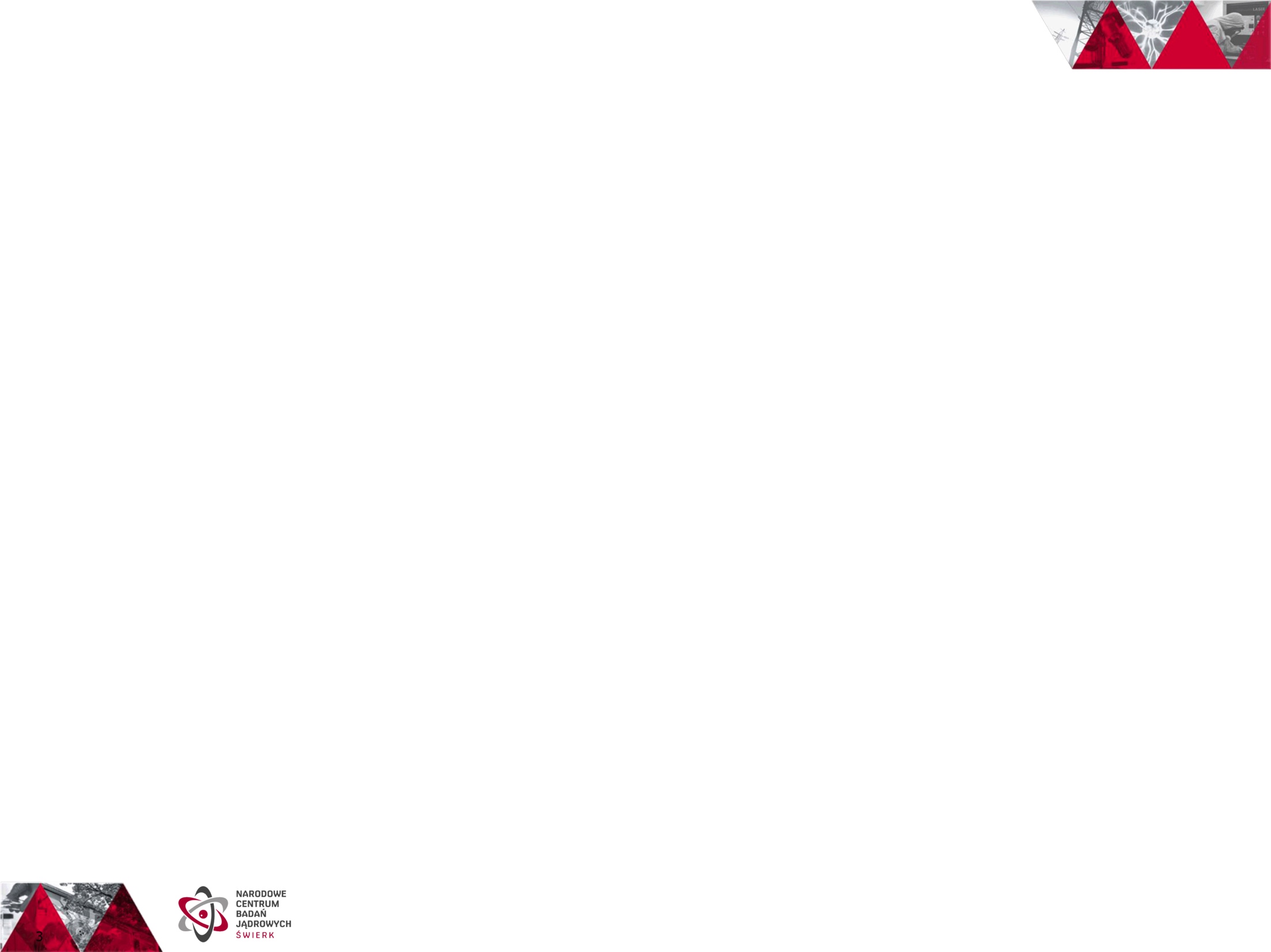 Progress in establishing a BNCT station
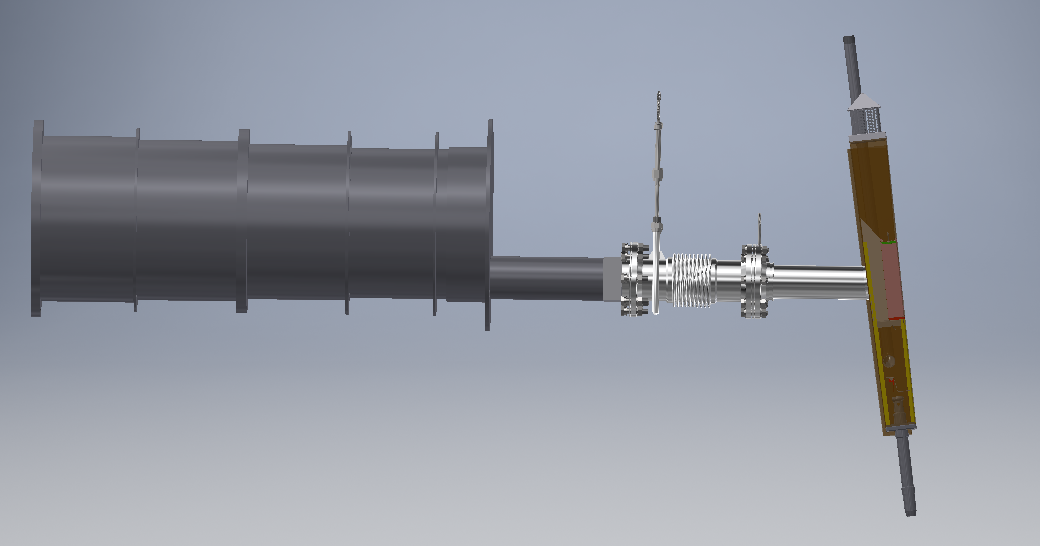 Reactor basket
Intermediate channel
BSA
Converter
Reactor pool
Concrete wall
The Lab
24
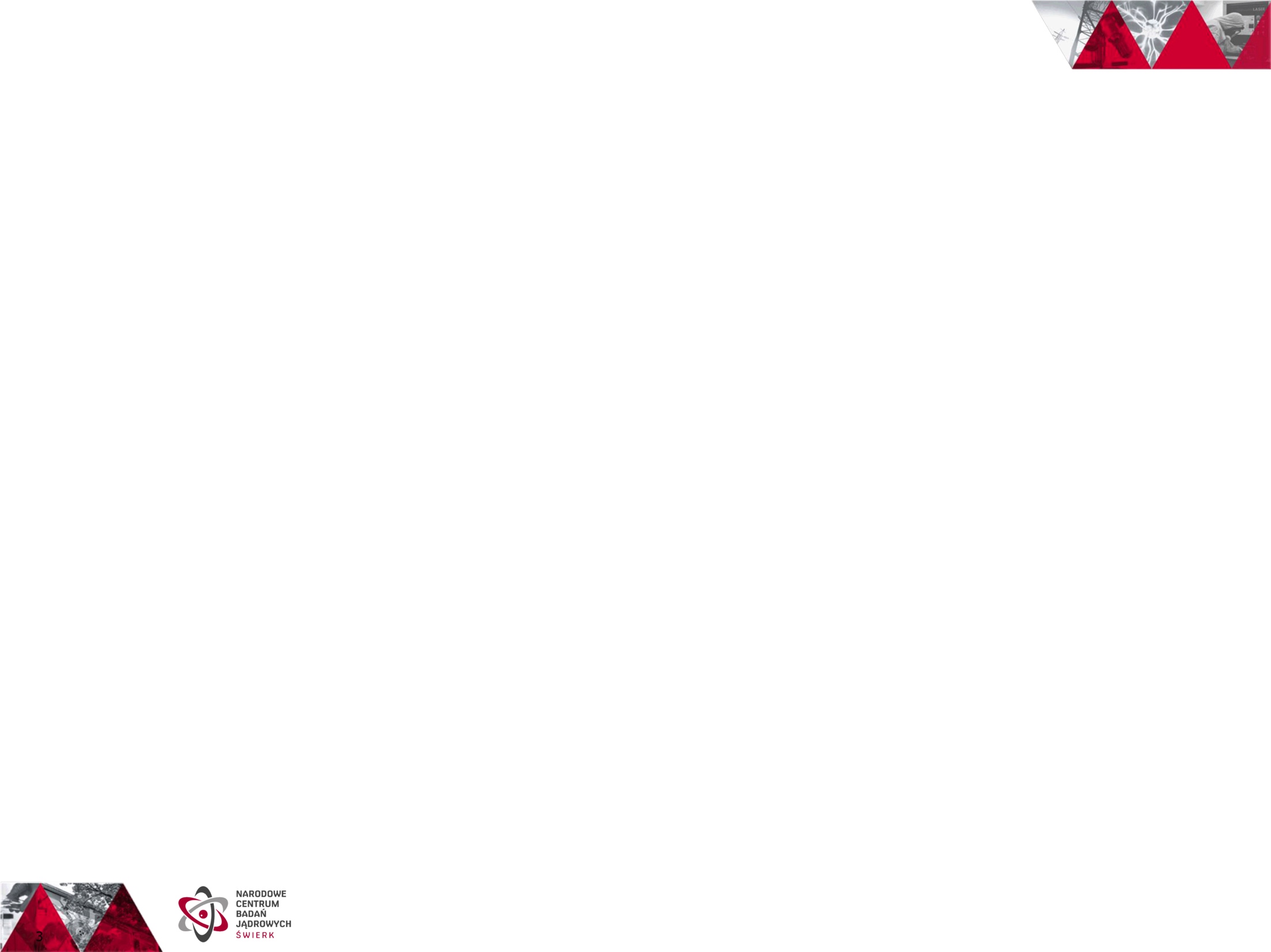 The research facility
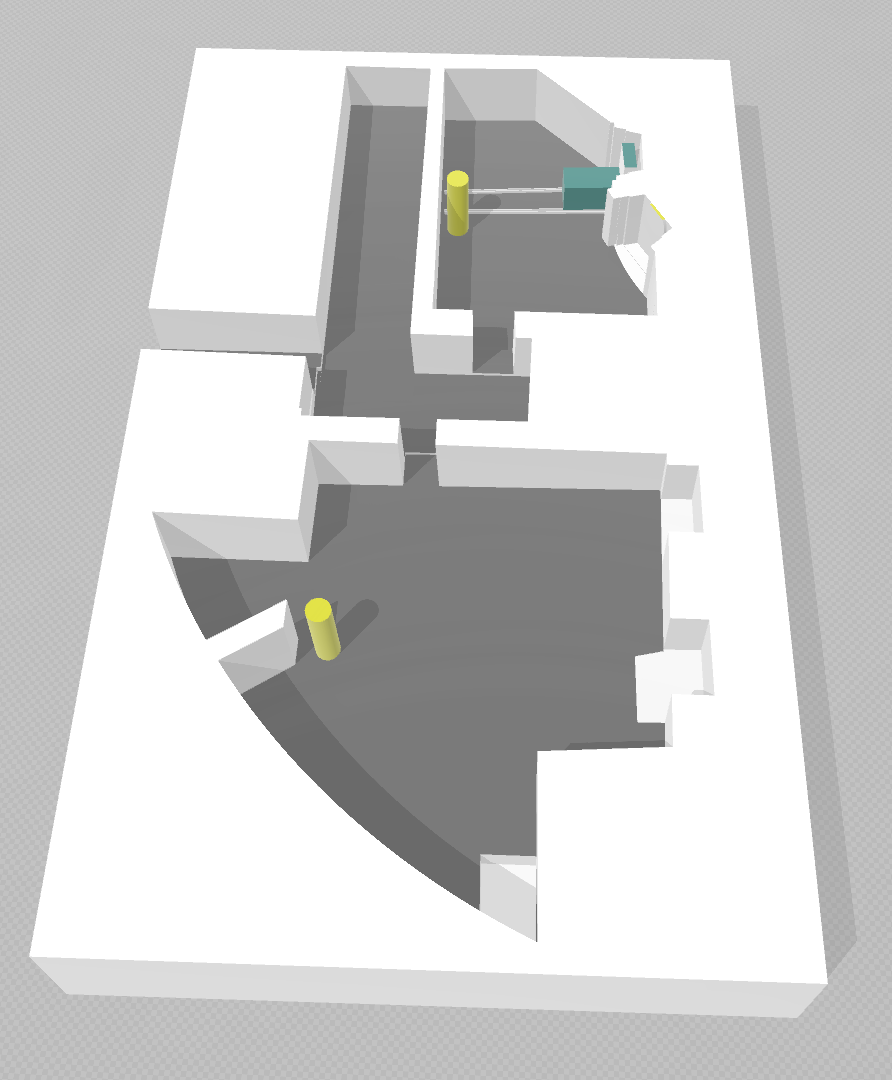 Irradiation room
Beam direction
1 term 2018 - Completion of renovation works - Two cranes were placed to support     installation works and room service

Implementation of the irradiation table (ZDAJ)

Current works ( research team)
Calculation updates and conceptual work on additional radiological protection elements for personnel
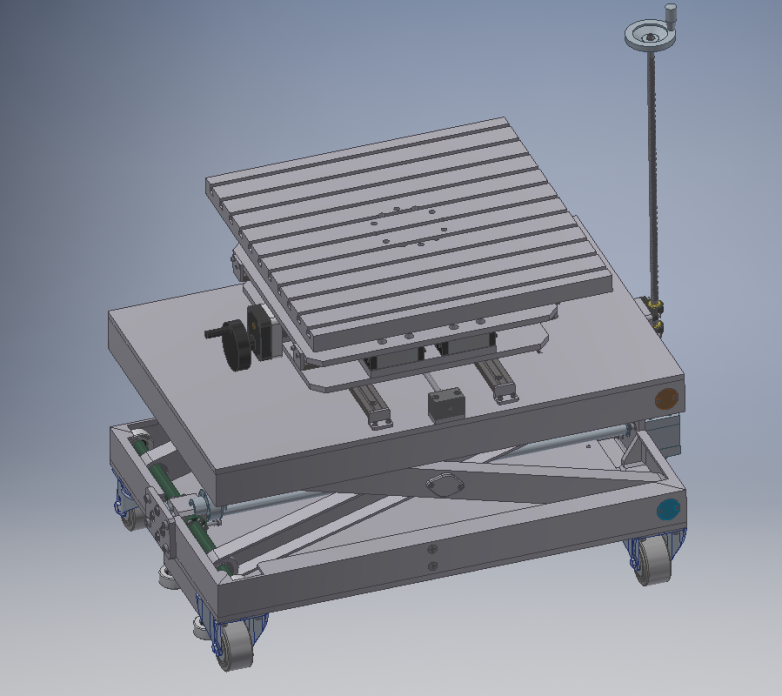 An intermediate channel opening experiment and room model validation planned for Q3 2019.
Special table for irradiation
25
dosimetry
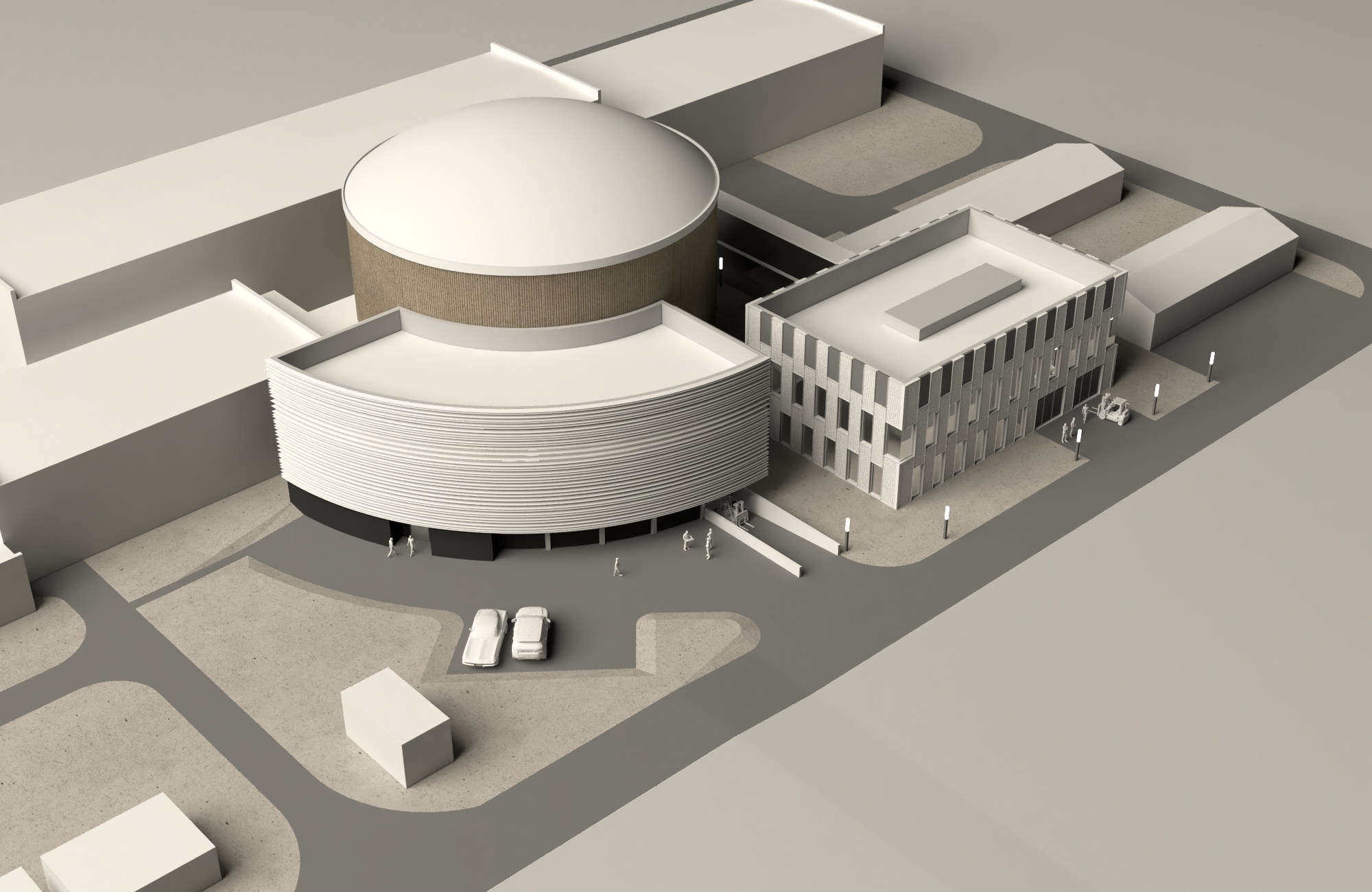 nuclear medicine
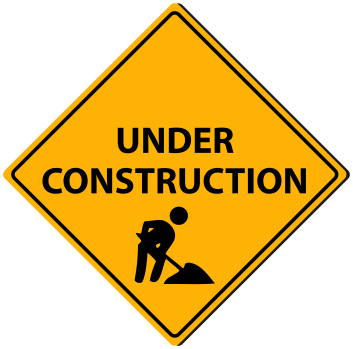 oncology
2020
radiobiology
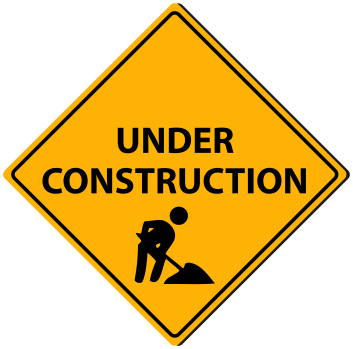 2019
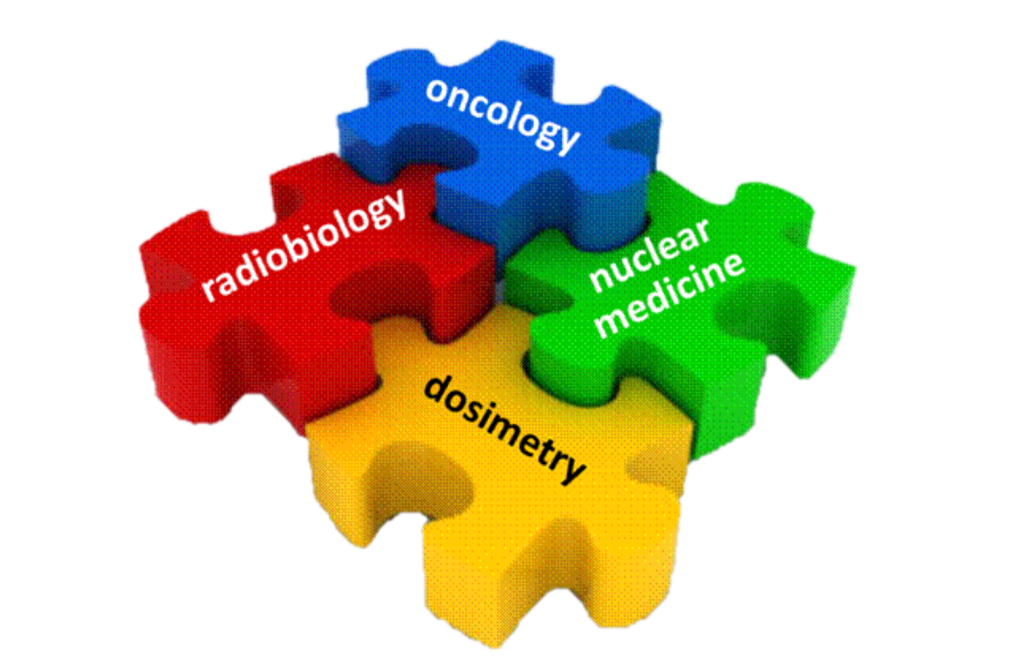 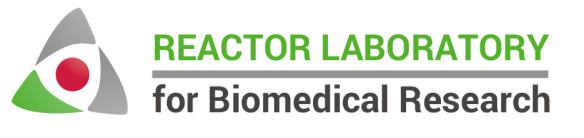 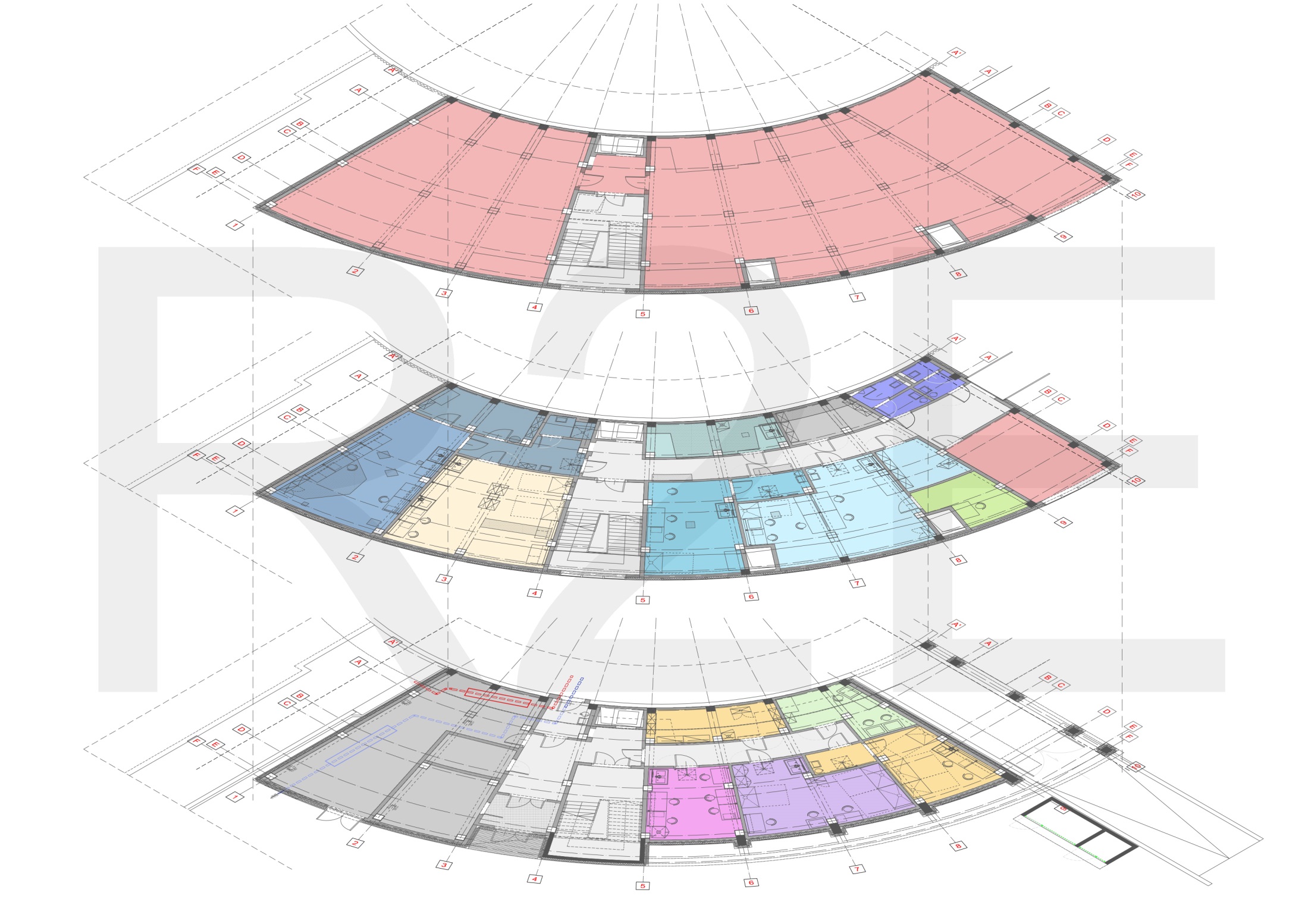 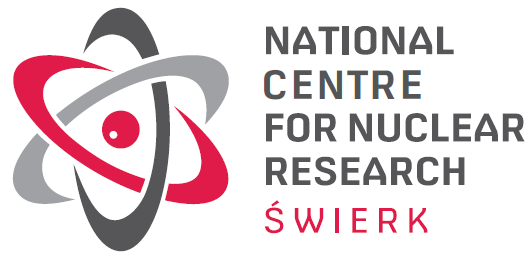 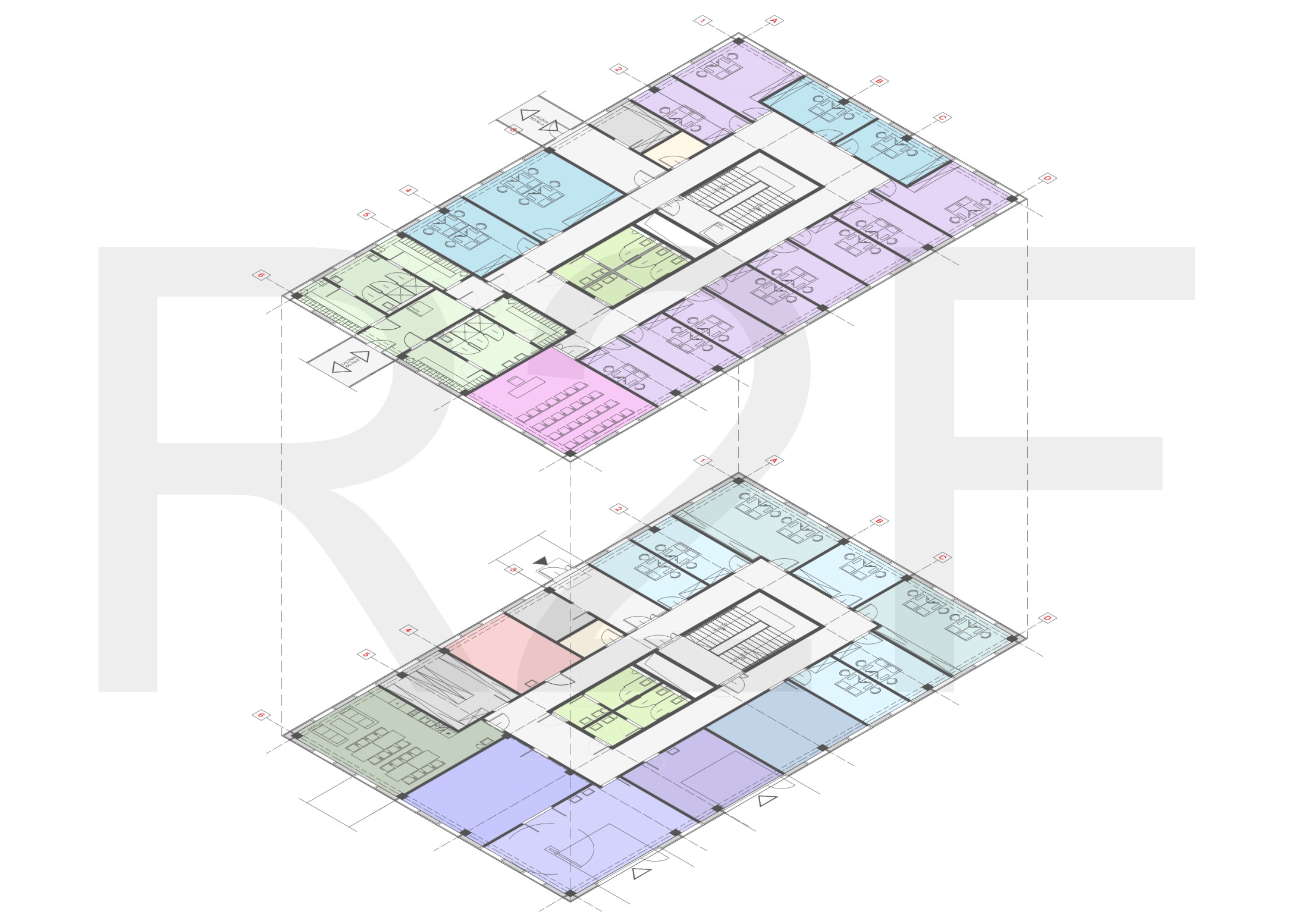 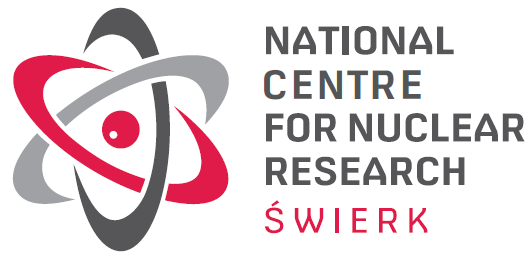 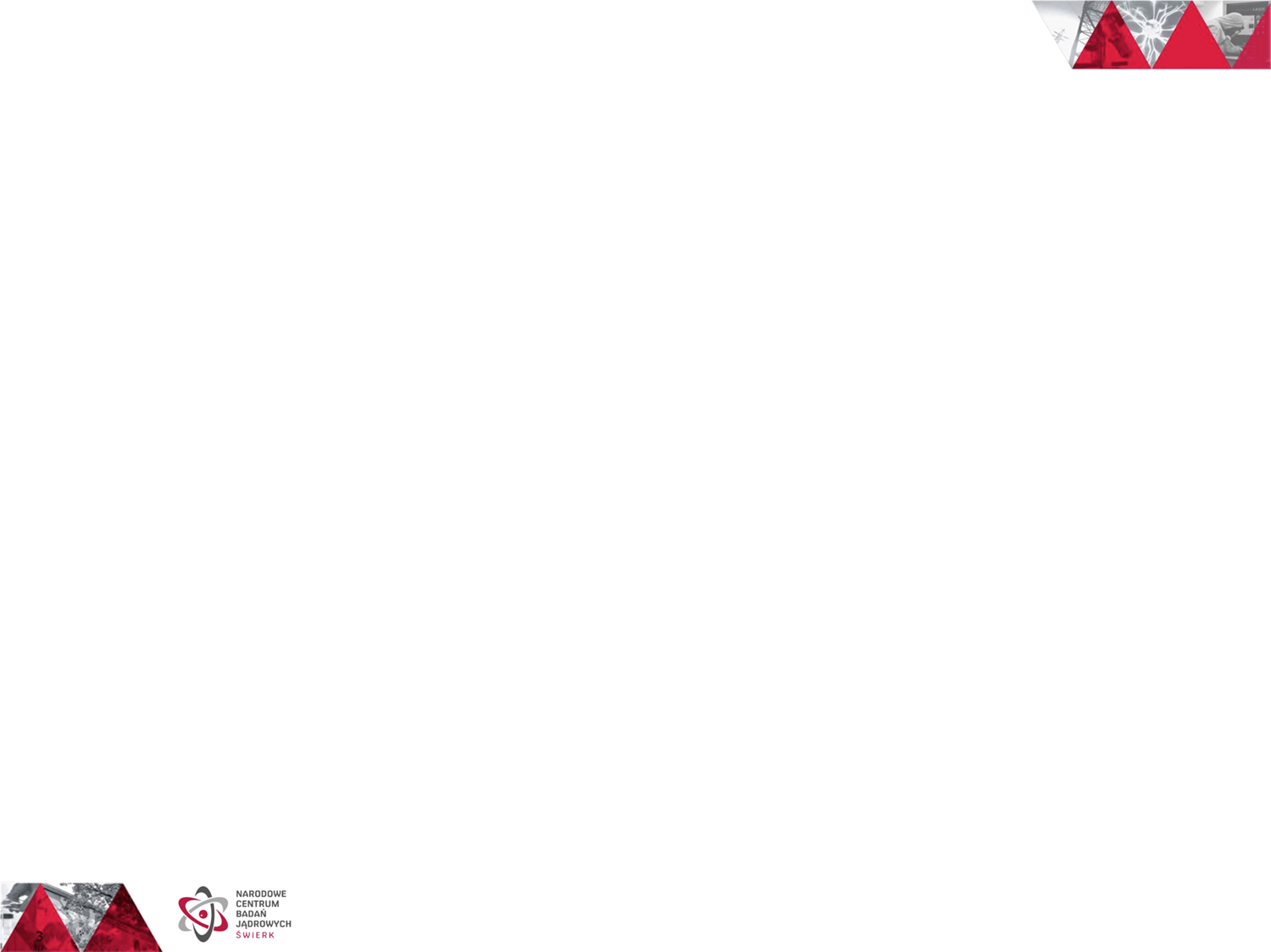 Preclinical studies
29
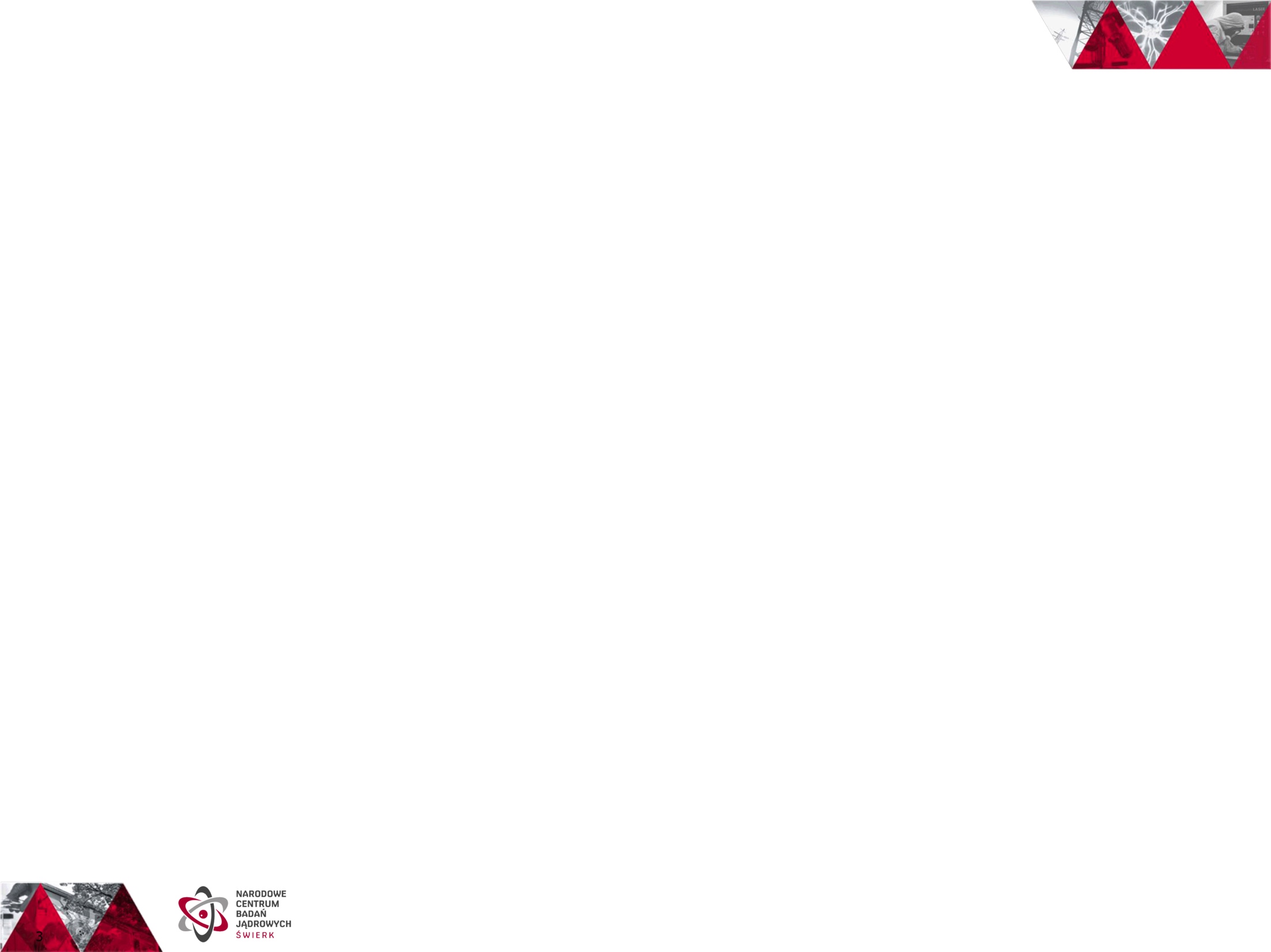 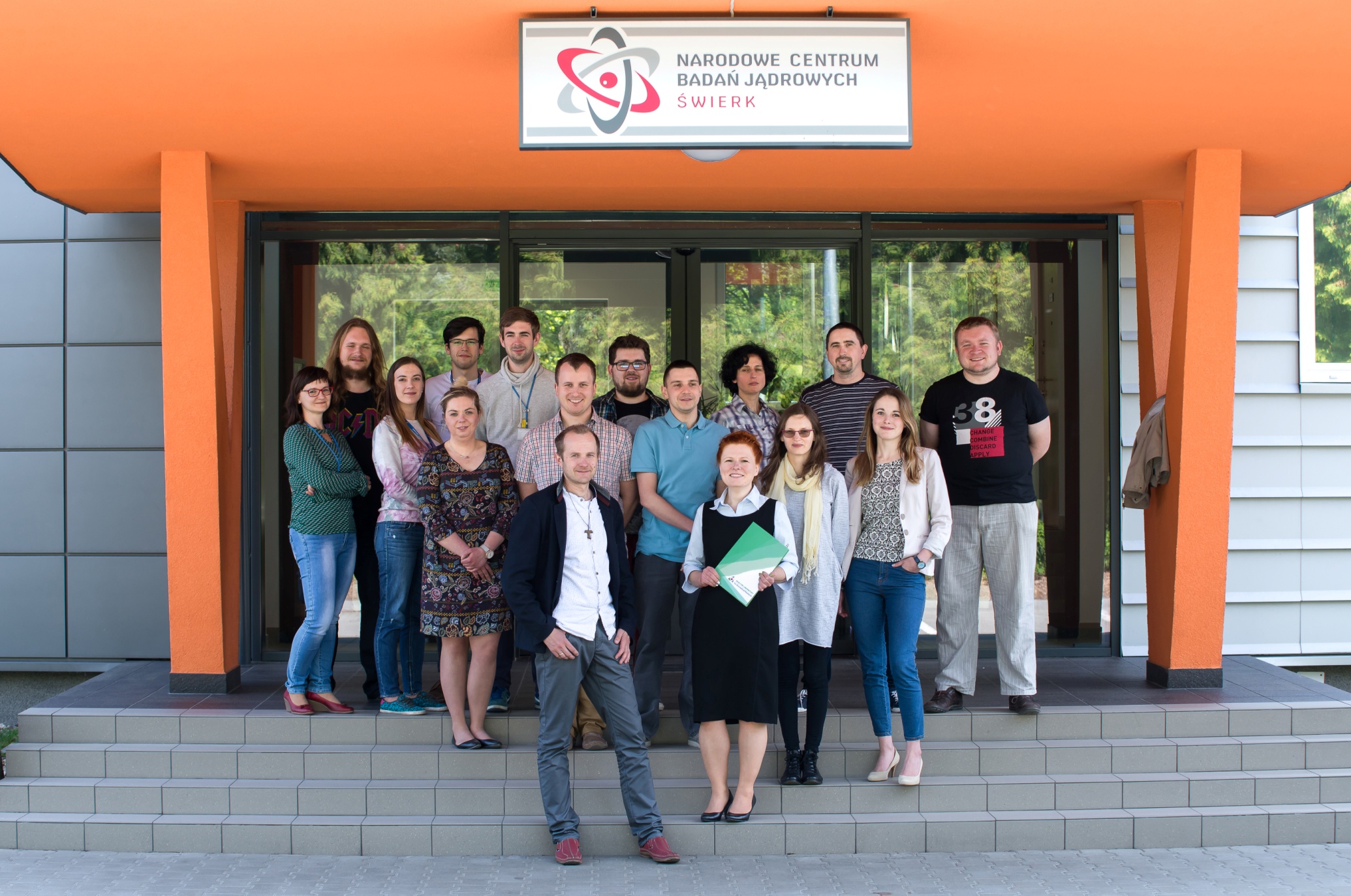 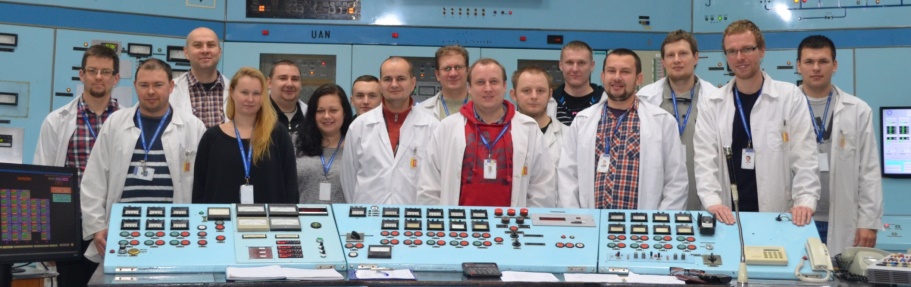 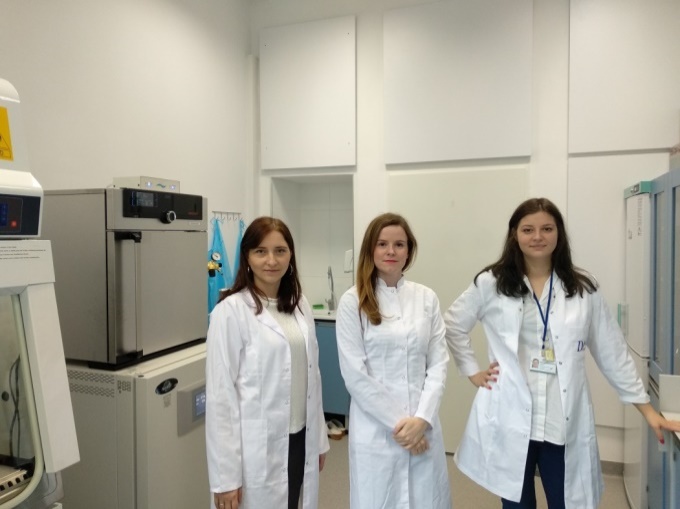 30
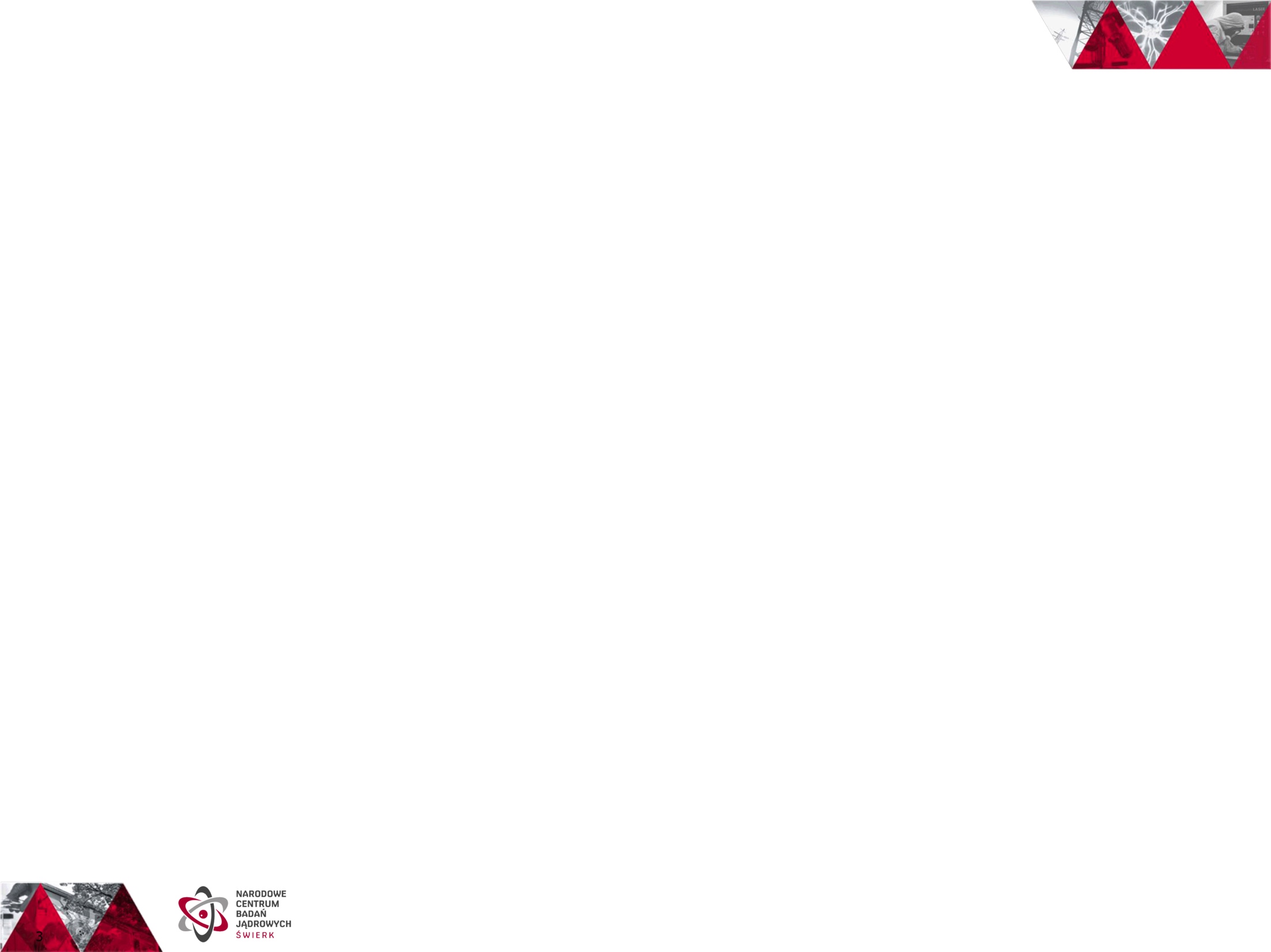 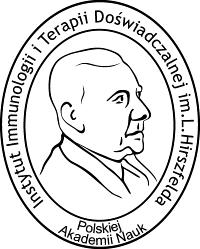 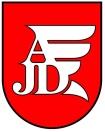 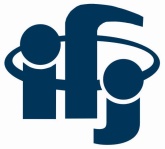 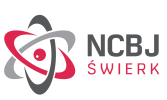 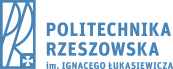 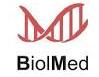 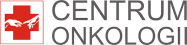 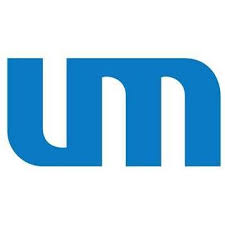 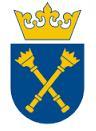 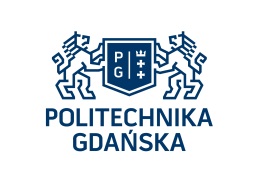 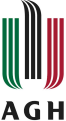 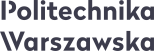 Uniwersytet Medyczny w Łodzi
31
International BNCT research 
society comes to Kraków
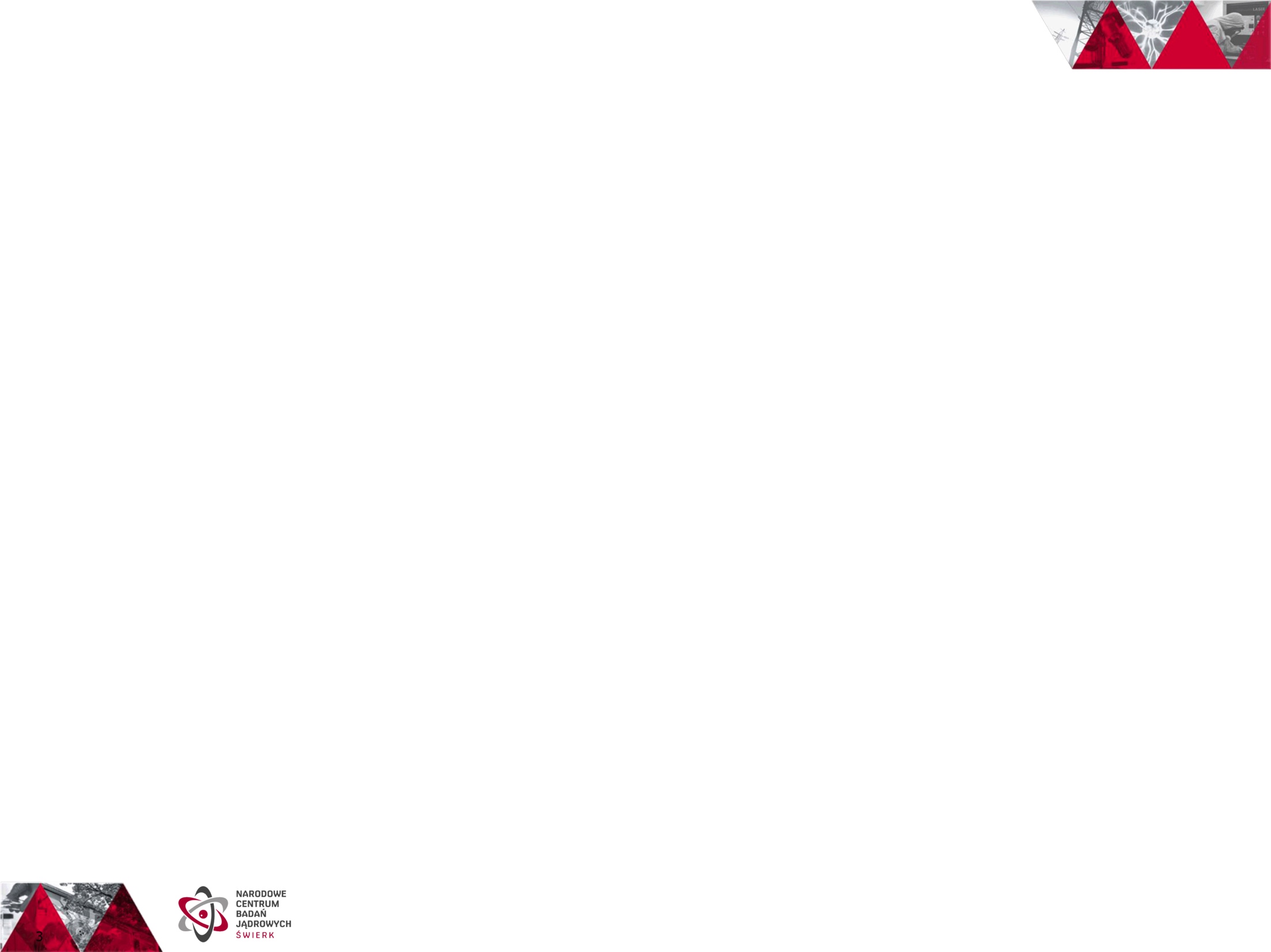 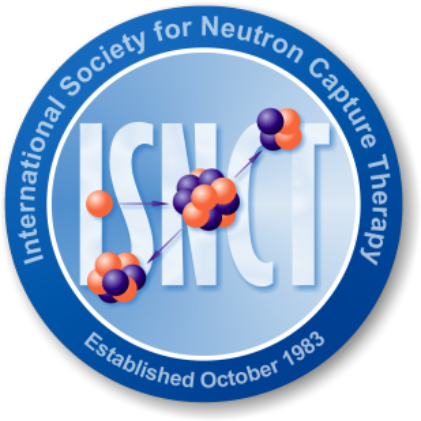 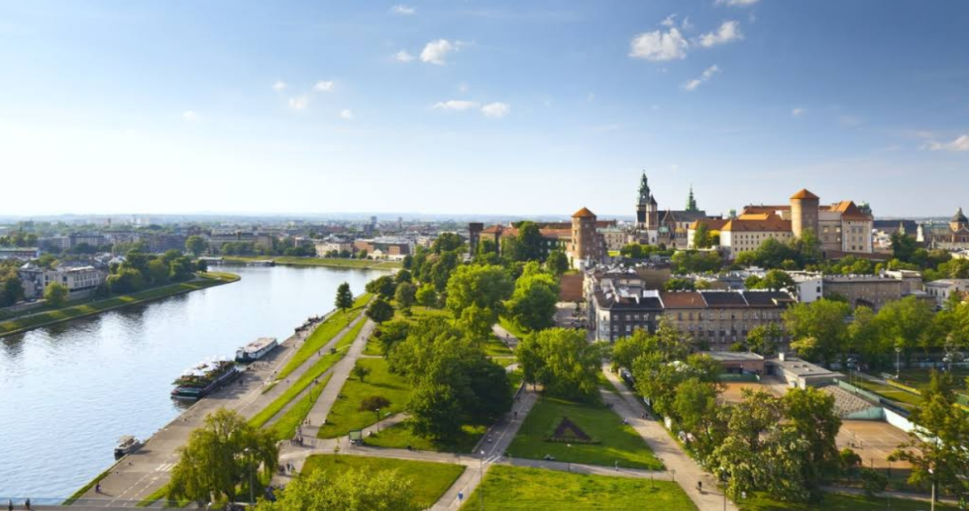 ICNCT - 20 w 2022
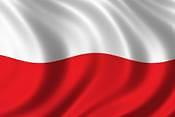 32
1. Converter – uranium plates
Al-cover
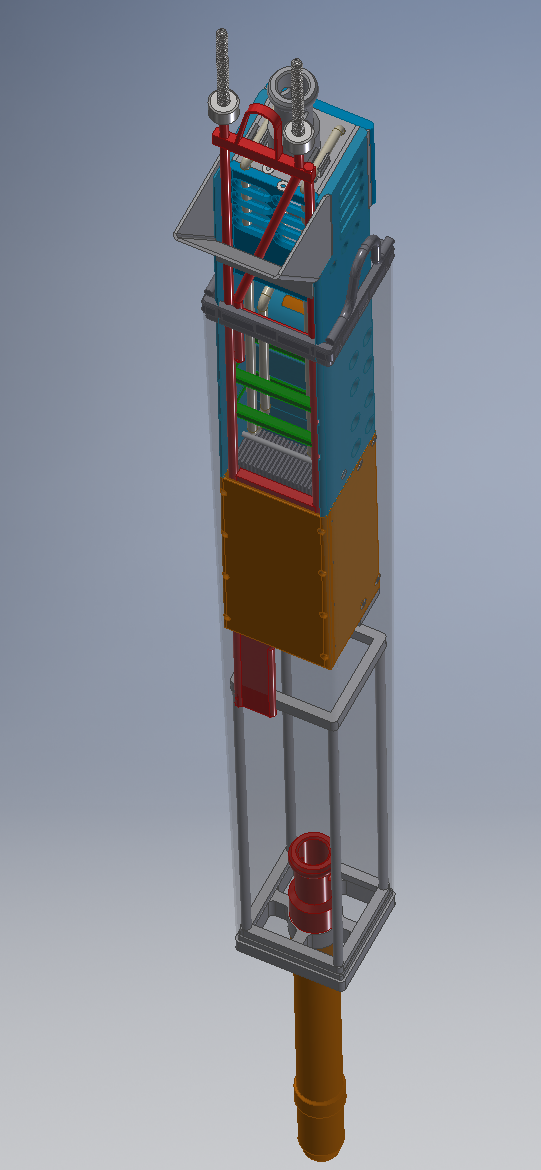 Detectors  in/out
U235
Hydraulic and heat exchange modelling
Workshop model – material testing
Regulatory body approval – 2020
Installation Q2 2020
2. Medial channel
Medial channal
Core basket
Converter
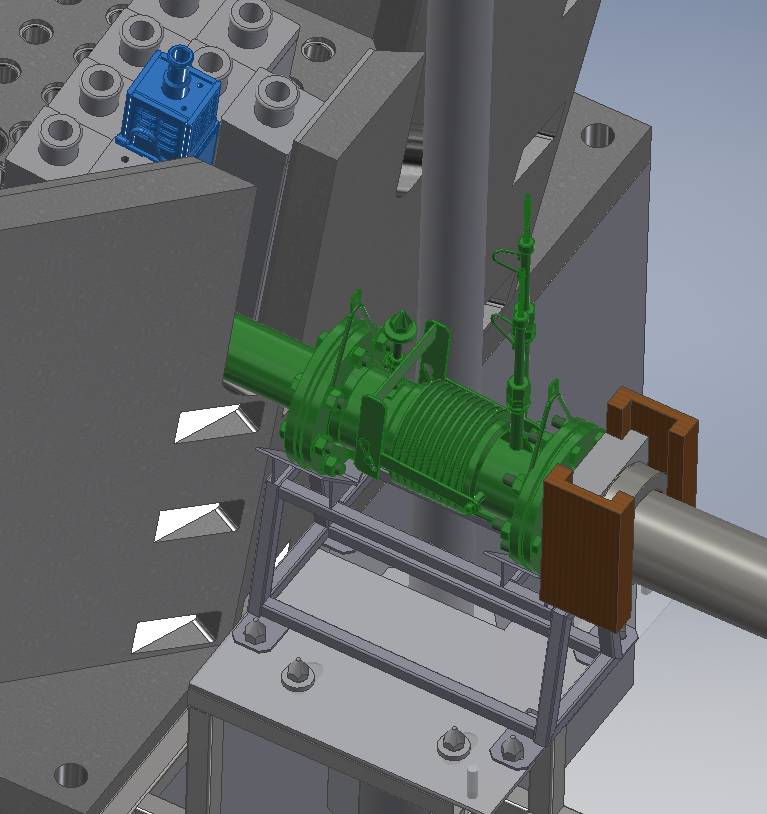 Mounted with 95% success.
H2 outer part „dry” to lab
5 October – first opening the beam!!!
2. Medial channel
Medial channal
Core basket
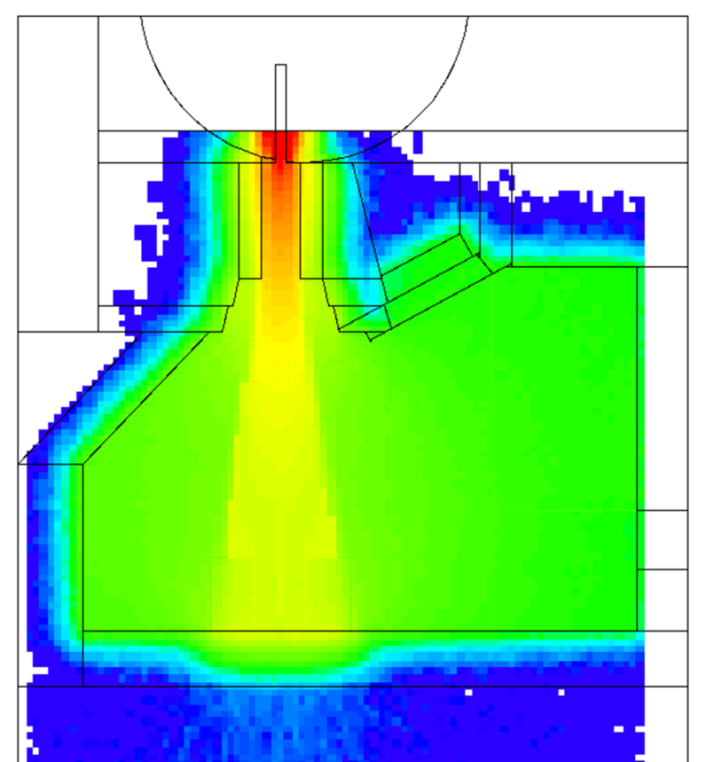 Converter
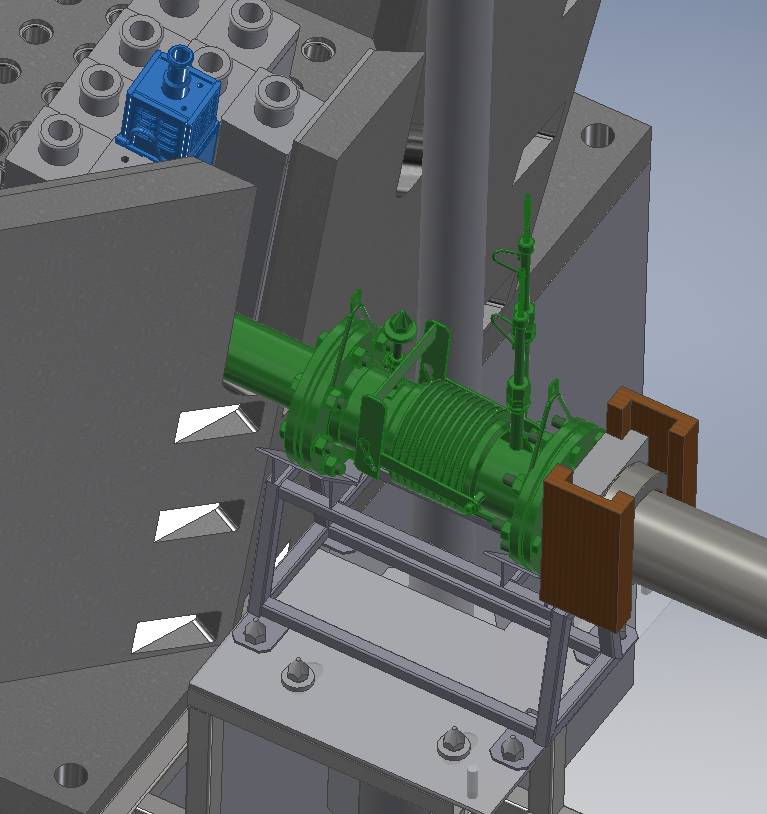 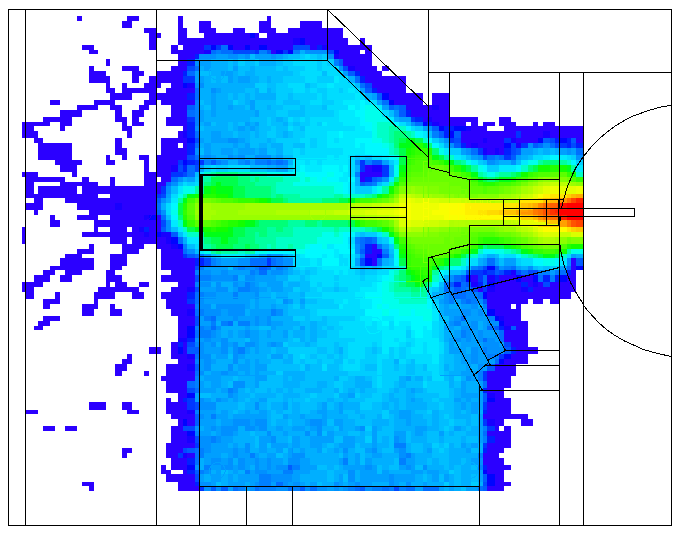 H2 outer part „dry” to lab
5 October – first opening the beam!!!
3. Shutter - status
Final construction – positioning detectors
Workshop model – material testing
Installation and testing
Reactor concrete wall
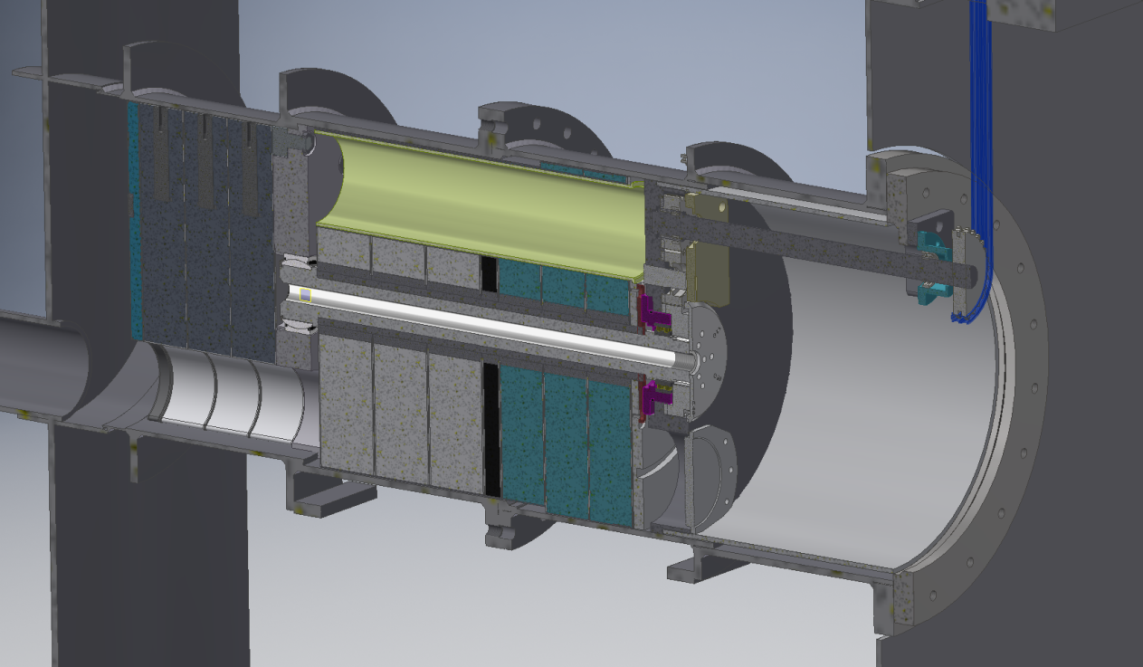 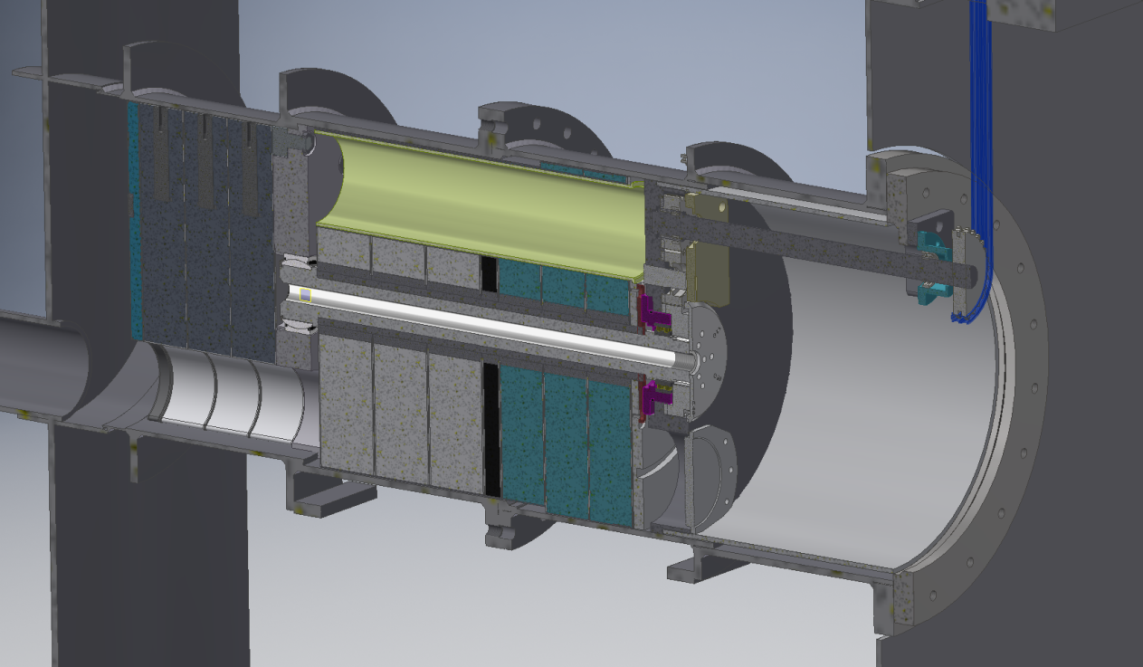 Shielding
Movable shieldings
Mounting and test Q4 2019 – Q1 2020
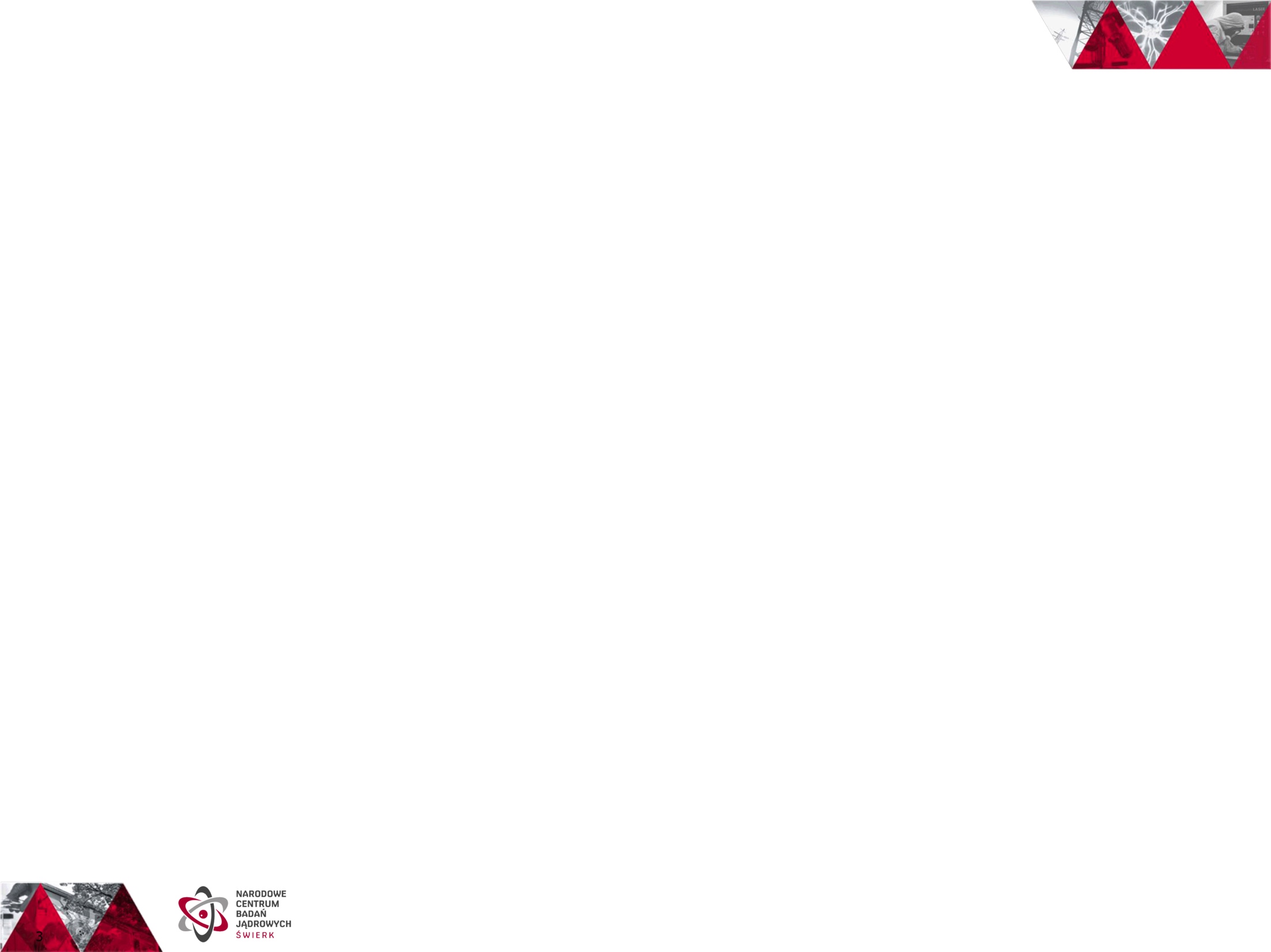 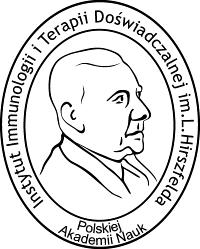 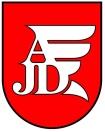 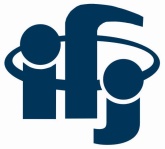 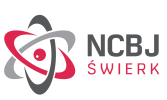 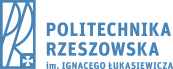 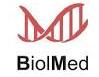 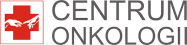 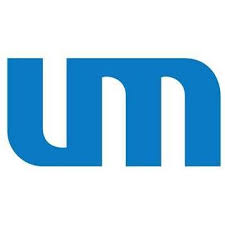 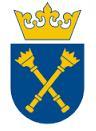 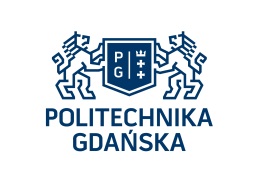 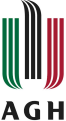 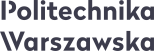 Uniwersytet Medyczny w Łodzi
37